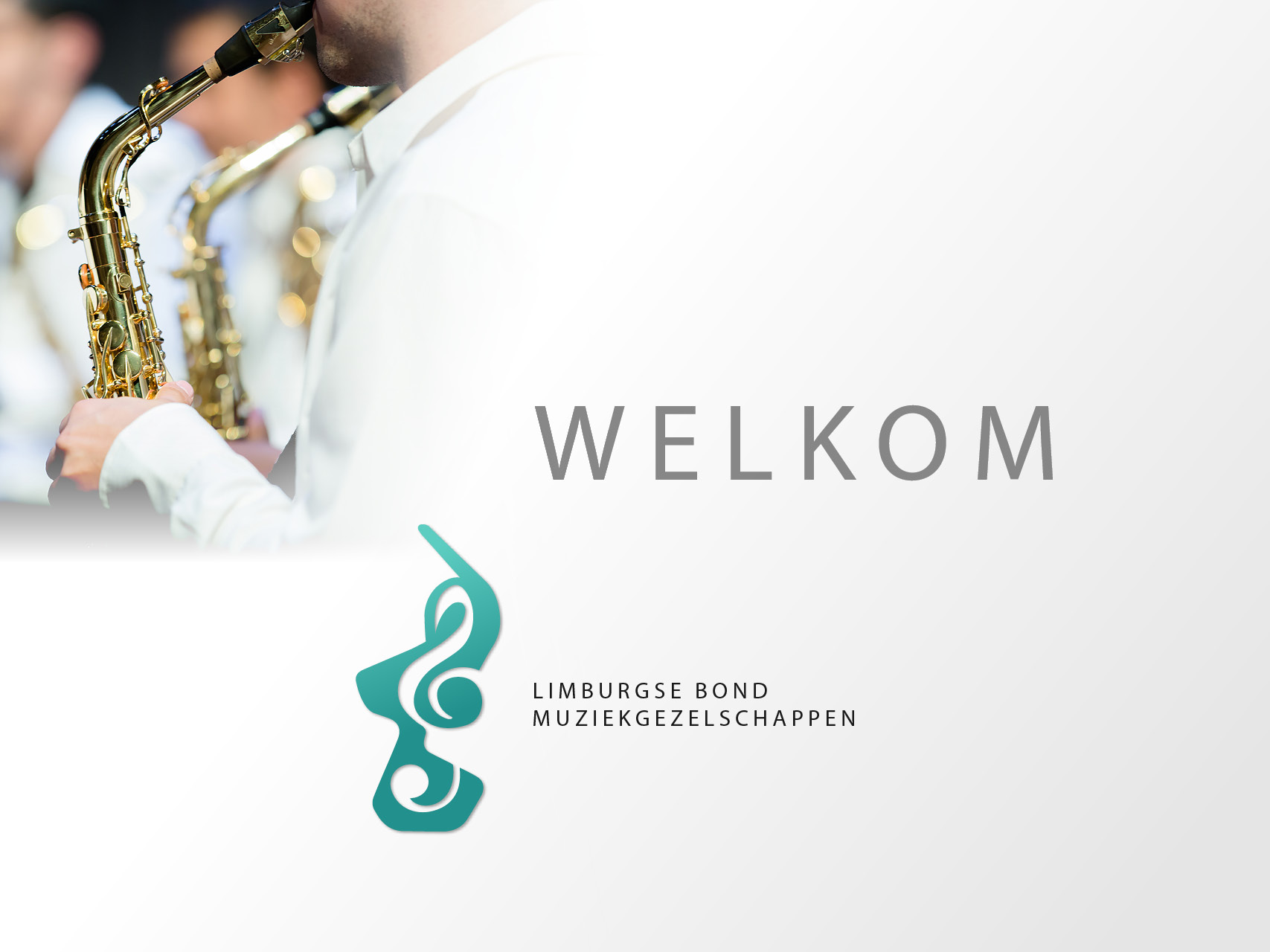 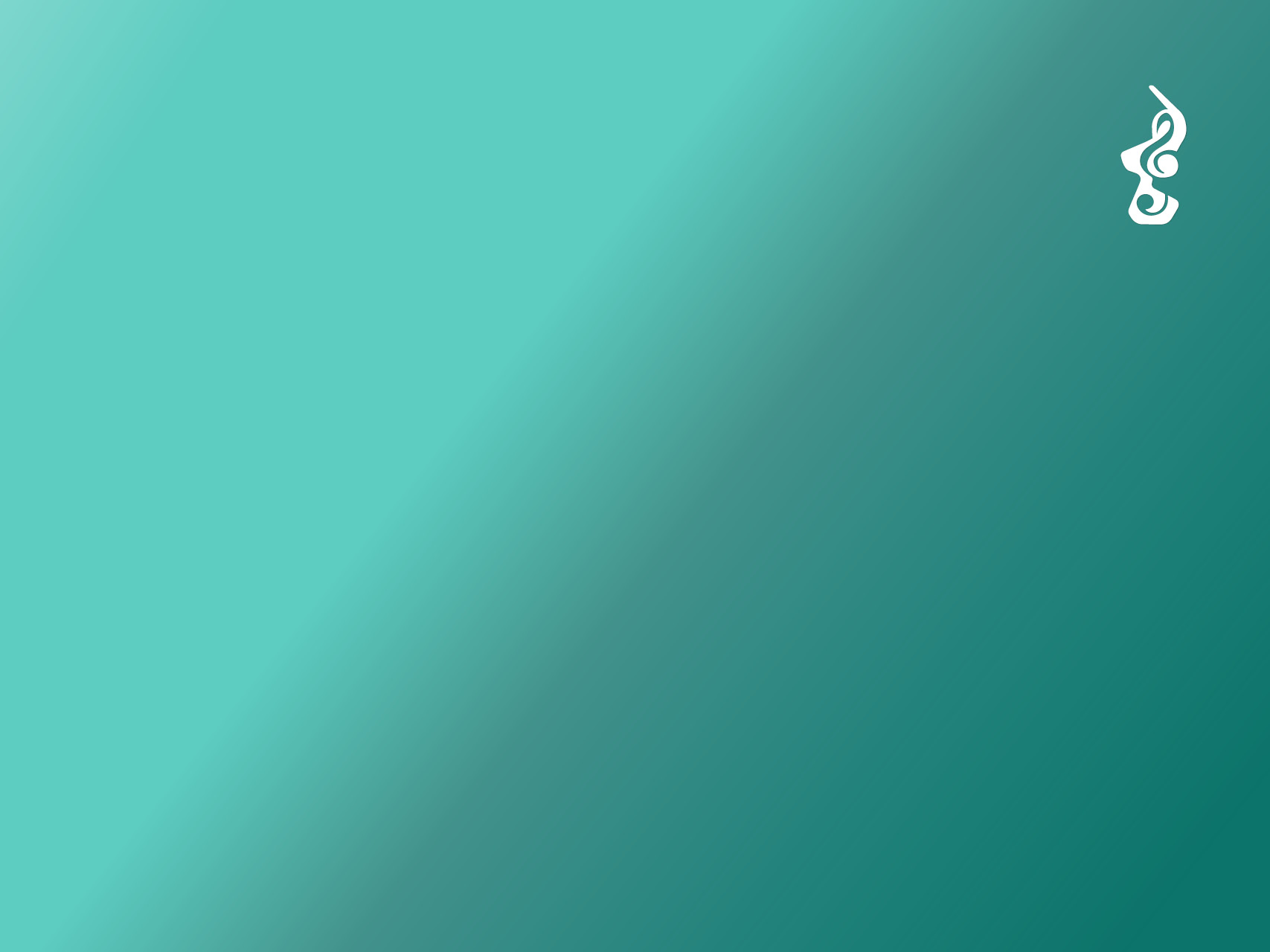 AGENDAALGEMENE LEDENVERGADERING- 28 oktober 2023
Opening door de voorzitter en inventarisatie voor de rondvraag
Vaststelling Verslag Algemene Ledenvergadering dd. 10 juni 2023	
Mededelingen
Speerpunten – Samenwerking – Werk/activiteitenplan
Begroting
Concertconcoursen
Solistenconcoursen en Finale Jonge Solisten			
Vaststellen datum Algemene Ledenvergadering najaar 2023
Rondvraag
Sprekers: Wenk Producties en Vera Baadjou
Sluiting van de vergadering
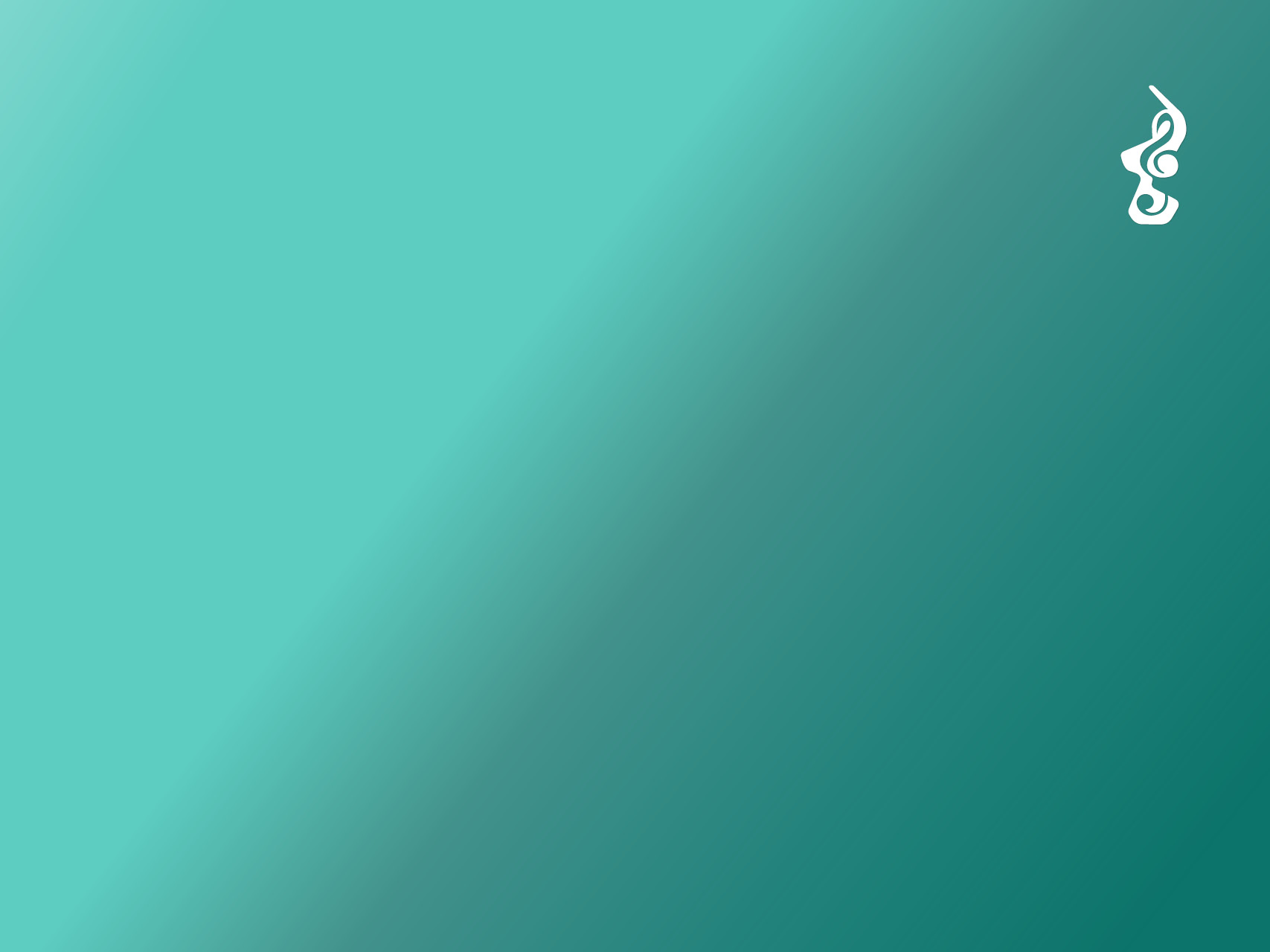 1 OPENING DOOR DE VOORZITTER EN INVENTARISATIE VOOR DE RONDVRAAG
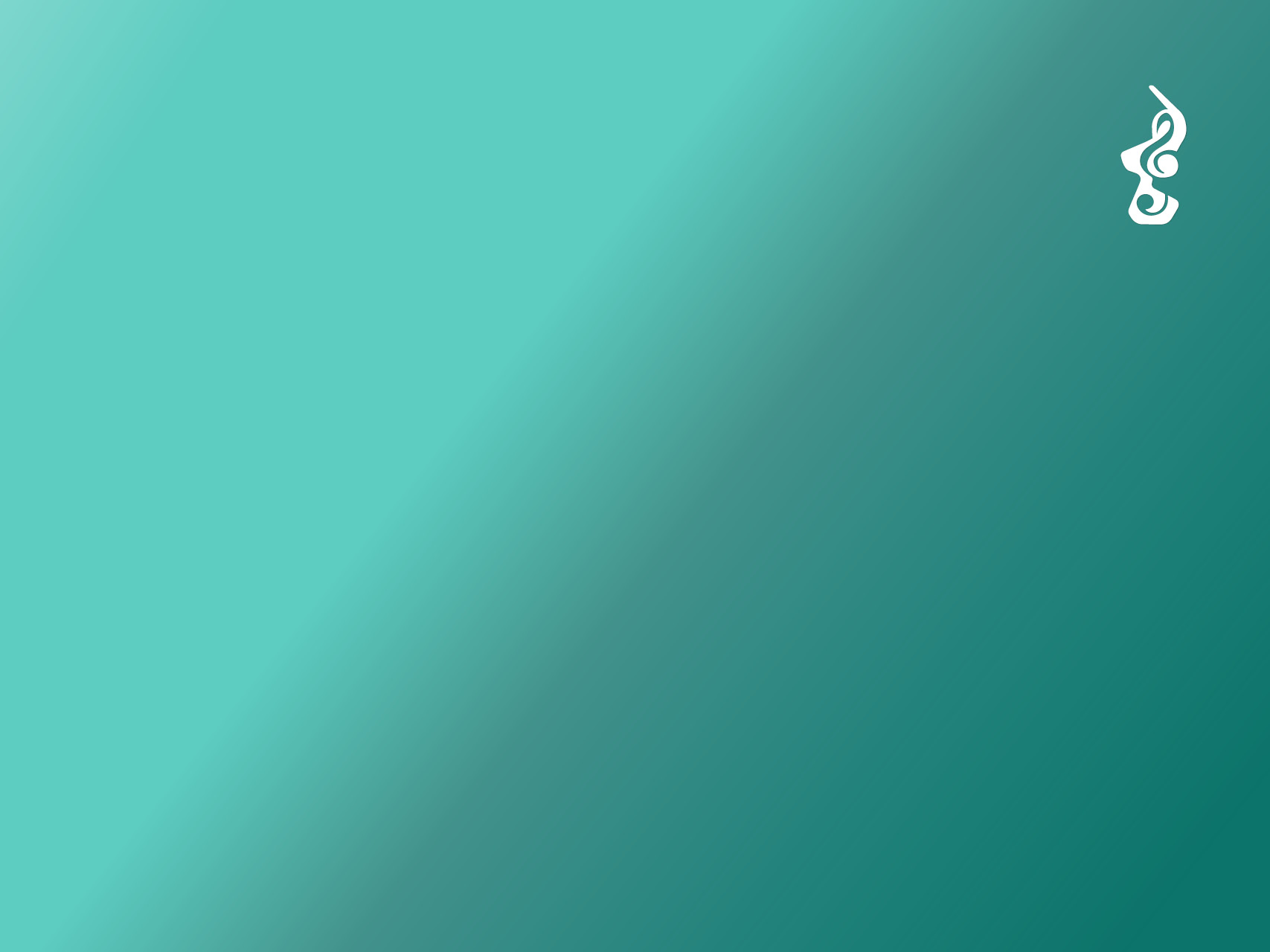 2 VASTSTELLING VERSLAG ALGEMENE LEDENVERGADERING 
DD. 10 juni 2023
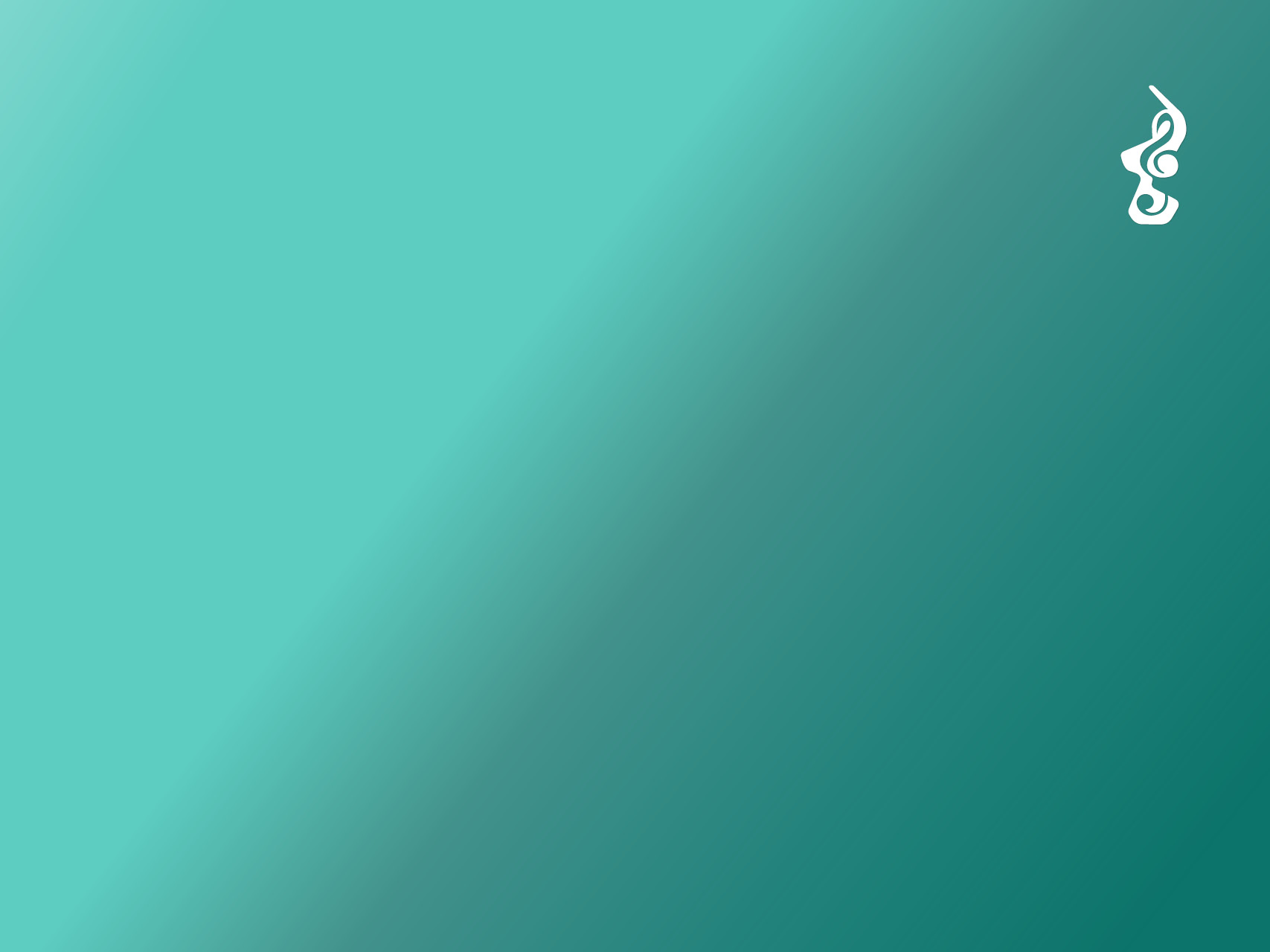 3 MEDEDELINGEN
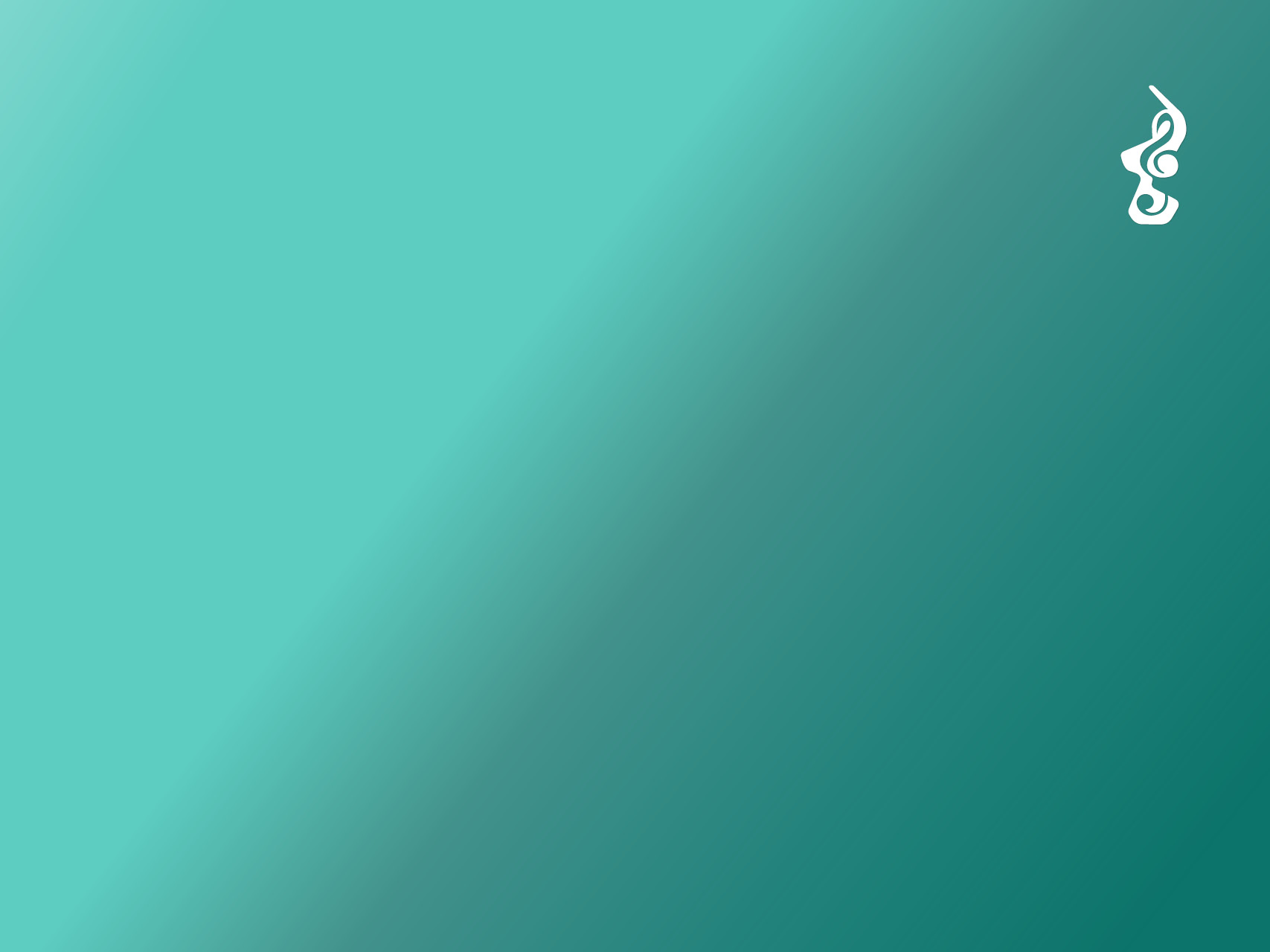 4 Speerpunten - Samenwerking- Werk/activiteitenplan
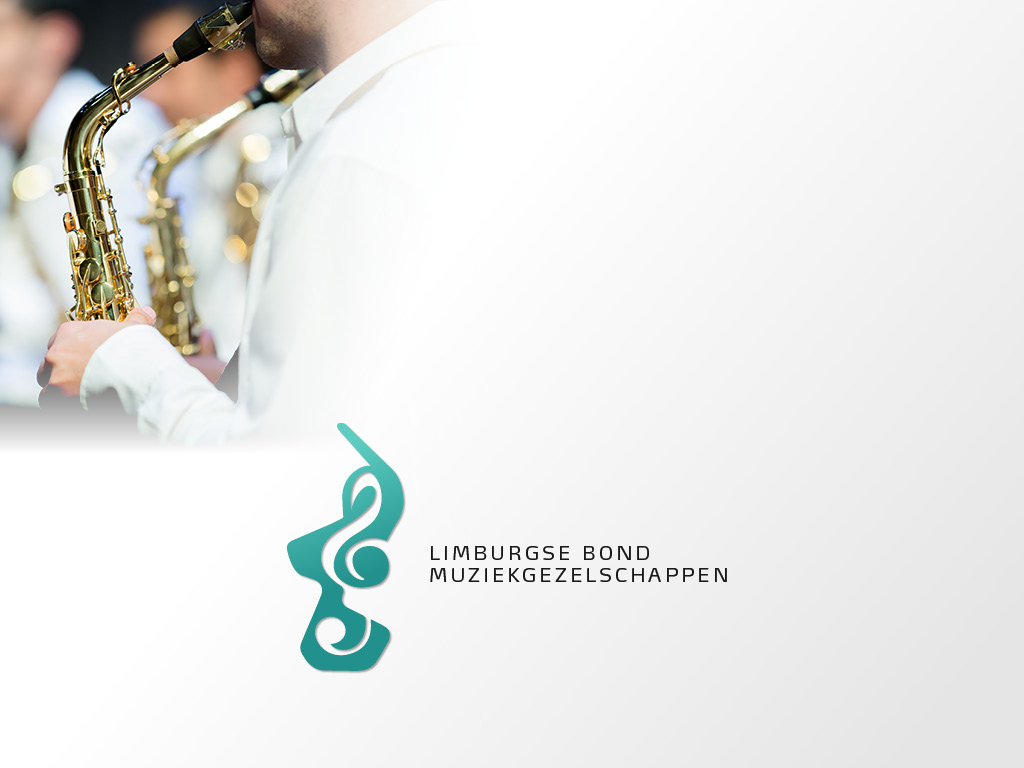 Jean Vaessen

Bestuurslid LBM
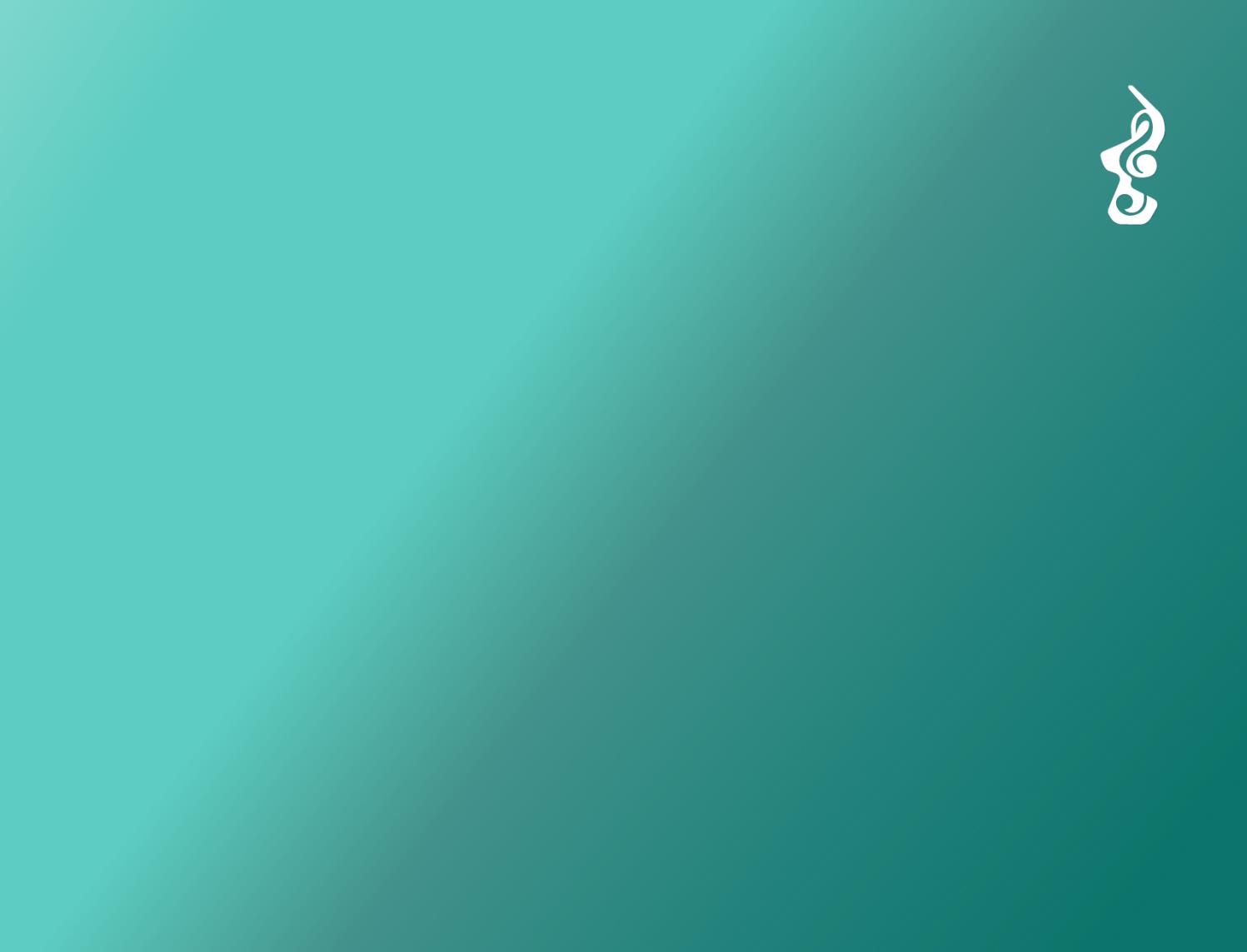 LBM
Organisatie
provinciale overkoepelende organisatie voor de blaasmuzieksector in Limburg
ruim 270 harmonieën, fanfares, brassbands en blaaskapellen zijn lid van de LBM
bij al die verenigingen zijn ruim 15.000 amateurmuzikanten actief
LBM is een vereniging die 2x jaar een ALV houdt
wordt geleid door een bestuur (onbezoldigd)
wordt in de uitvoering van haar werkzaamheden ondersteund door Stichting Klankkleur Limburg (SKL)



Visie
De LBM werkt Limburg breed en is een steunpilaar voor ruim 270 aangesloten verenigingen. Zij ondersteunt langs de hele levenscyclus van de muzikant: van HAFABRA-examens tot uitreiking van insignes/medailles bij 70 jaar jubileum. 
De dienstverlening is laagdrempelig en ondersteunt met kennis en netwerken om zo bij te dragen aan de eigentijdse muzikale en bestuurlijke ambities van verenigingen.
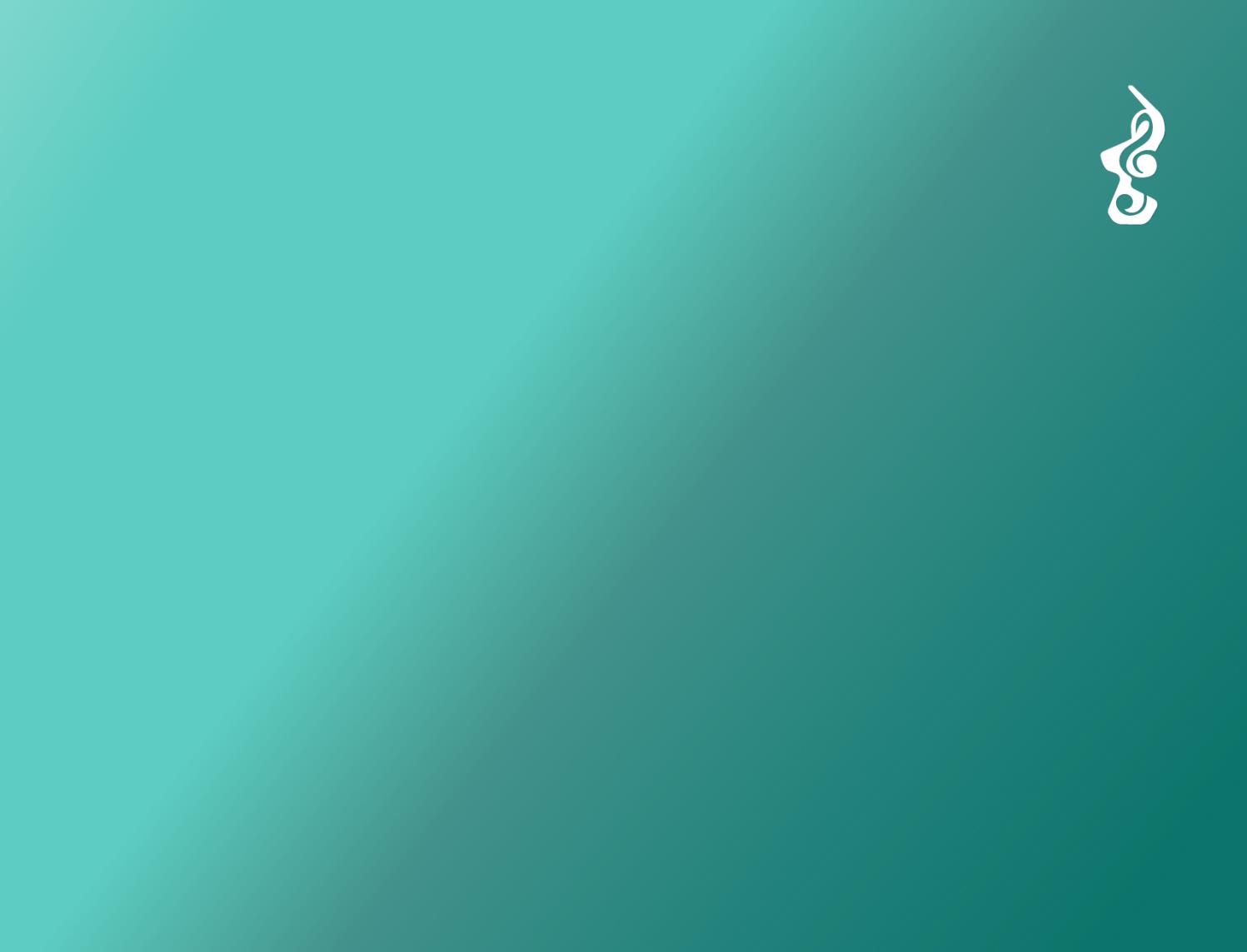 Missie & Visie
Missie
Muziek laten (be)leven in Limburg

Visie
De LBM werkt Limburg breed en is een steunpilaar voor ruim 270 aangesloten verenigingen. Zij ondersteunt langs de hele levenscyclus van de muzikant: van HaFaBra-examens tot uitreiking van insignes/medailles bij 70 jaar jubileum. 
De dienstverlening is laagdrempelig en ondersteunt met kennis en netwerken om zo bij te dragen aan de eigentijdse muzikale en bestuurlijke ambities van verenigingen.
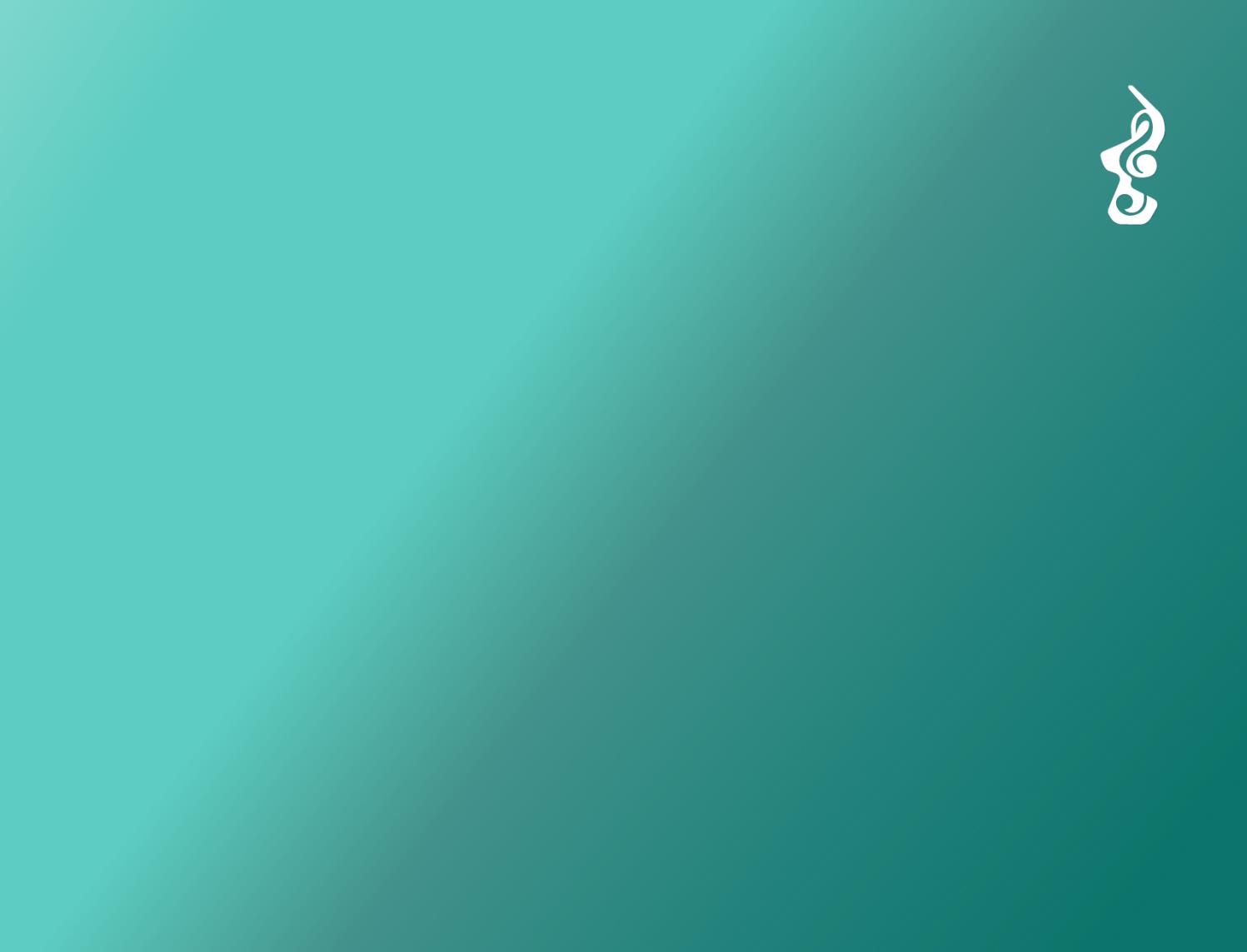 S-L-E-U-T-E-L
Kernwaarden

Steunpilaar
Laagdrempelig
Eigentijds
Uitdragen
Toonaangevend
Expressie
Levenscyclus
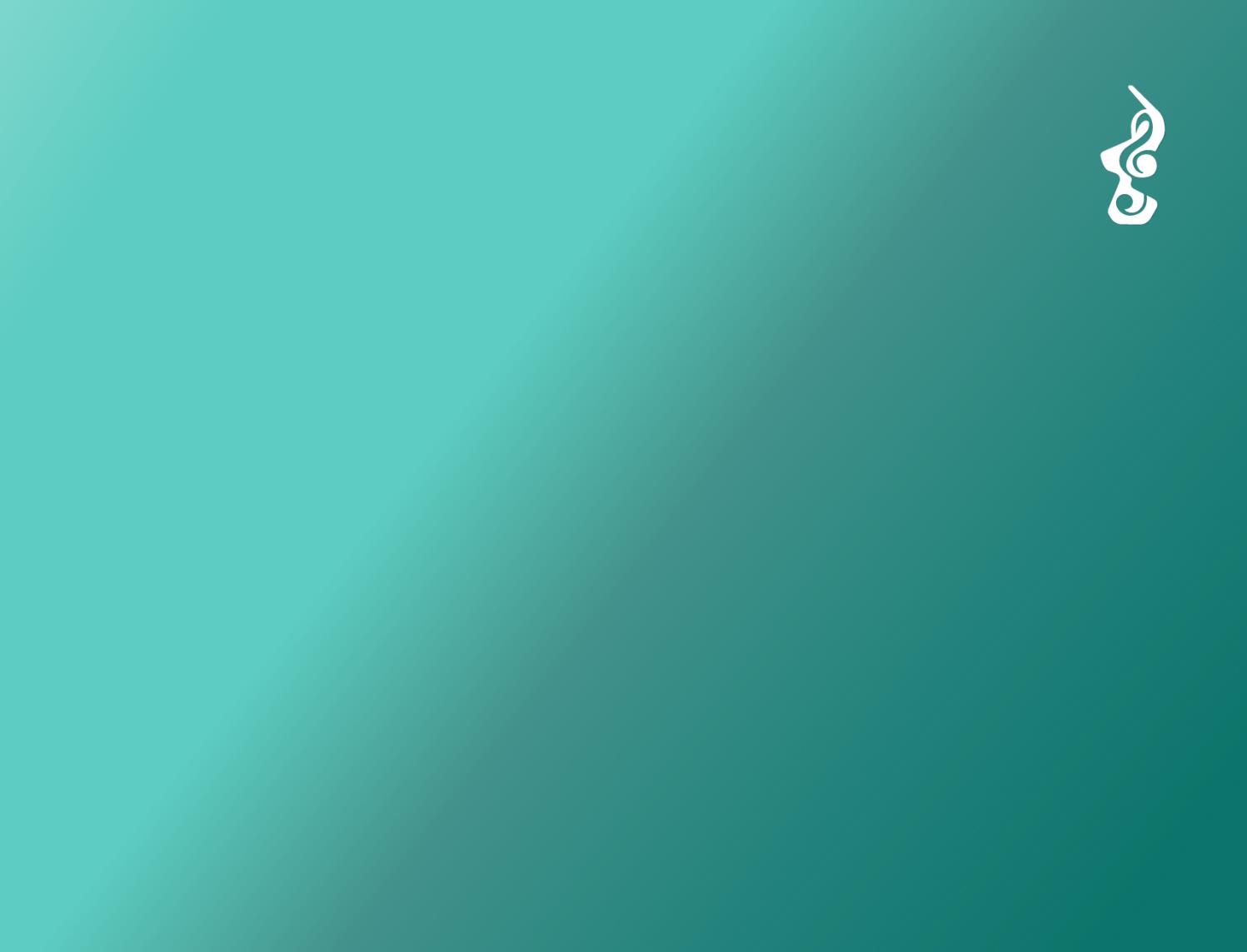 Ontwikkelsporen
Activiteiten clusteren zich langs nieuw gedefinieerde ontwikkelsporen:
Verenigingsondersteuning
Opleiding
Dirigenten
Concoursen
Concepten
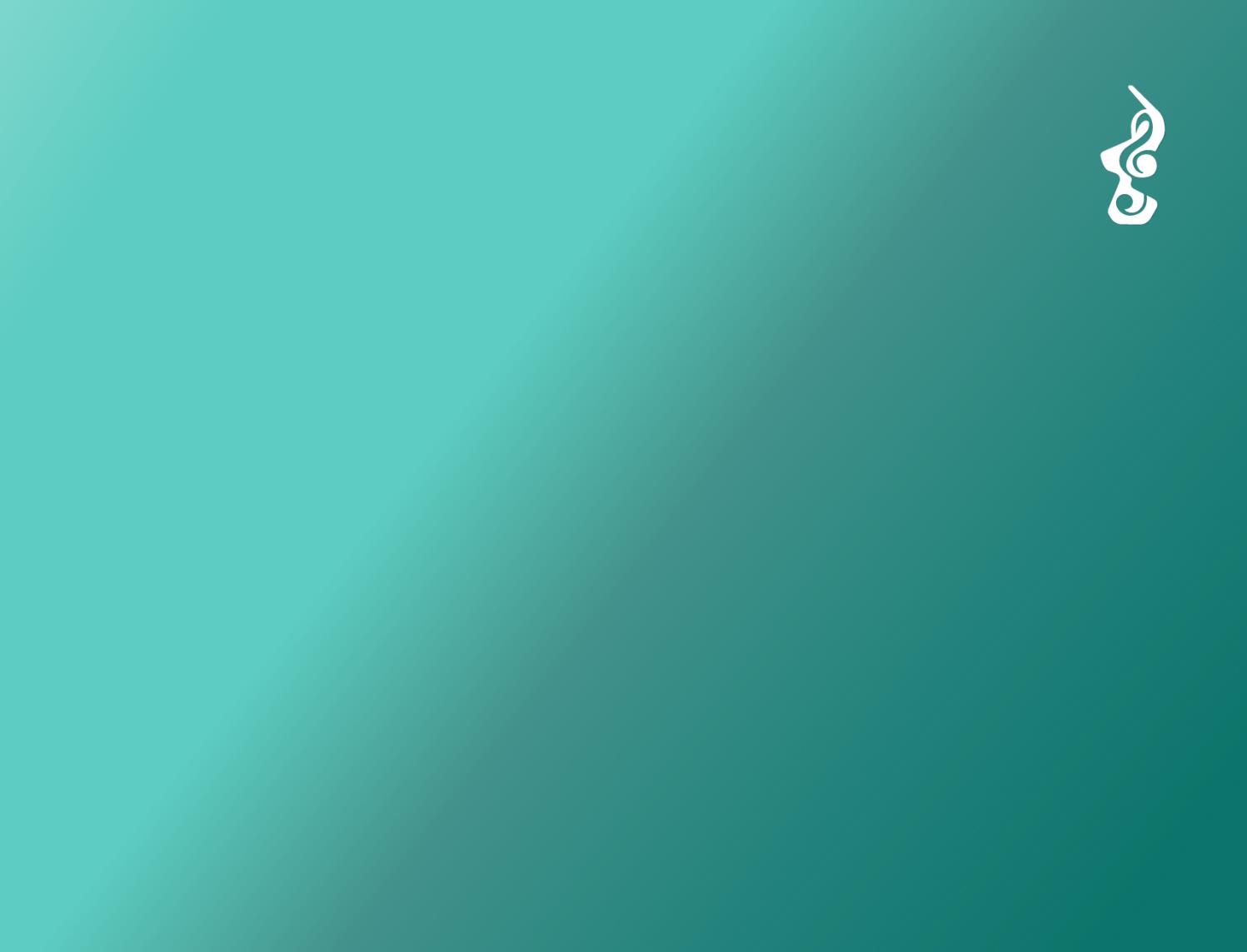 Ontwikkelsporen
Verenigingsondersteuning
Verenigingen worden geconfronteerd met een veranderende maatschappij en leden die andere keuzes maken. Het traditionele verenigingsleven is aan verandering onderhevig.
Aanbod:
Coachingstrajecten met financiële bijdrage vanuit LBM

Voorbeelden van trajecten:
Begeleiden fusietraject
Beleidsplan/toekomst
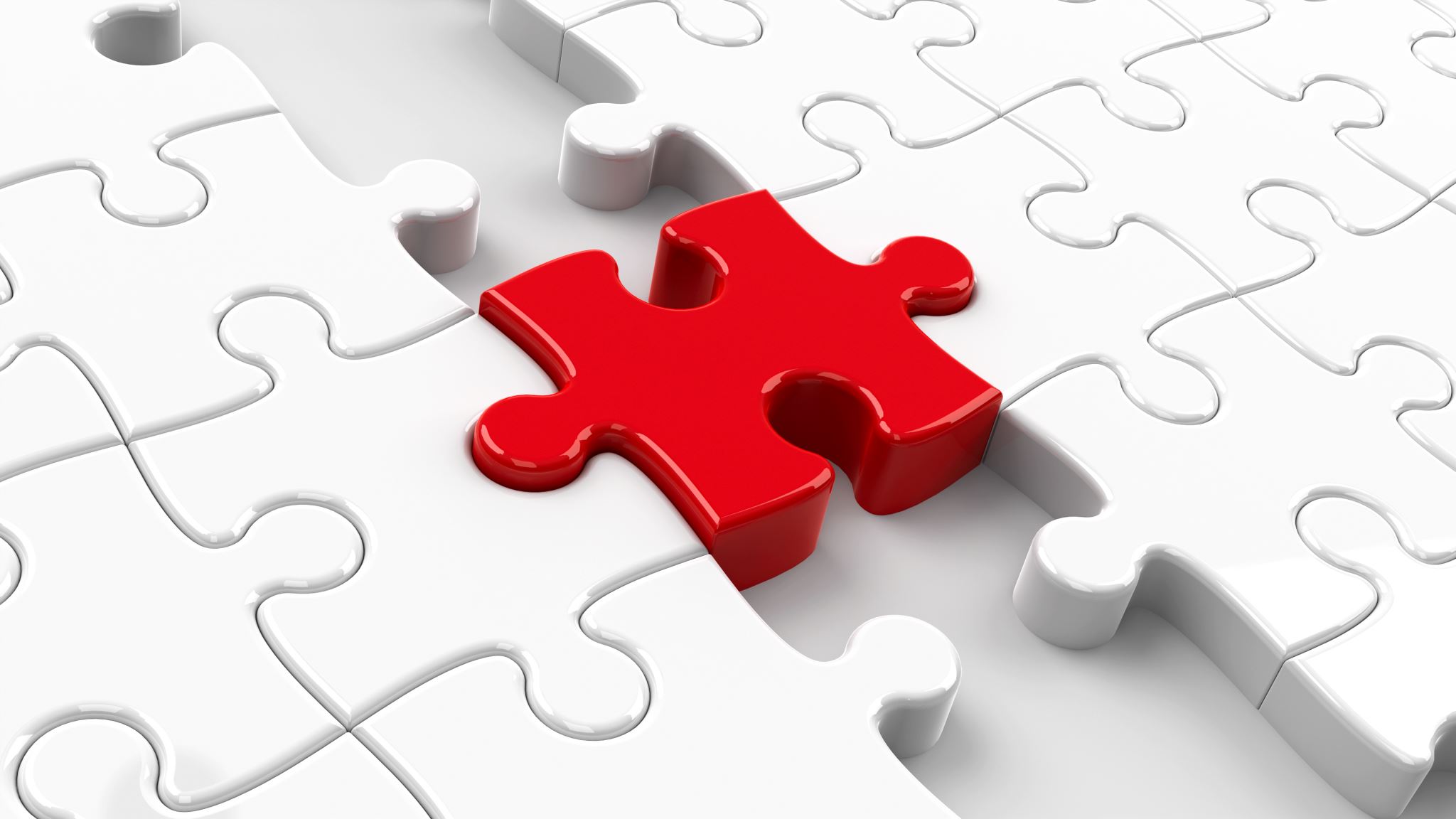 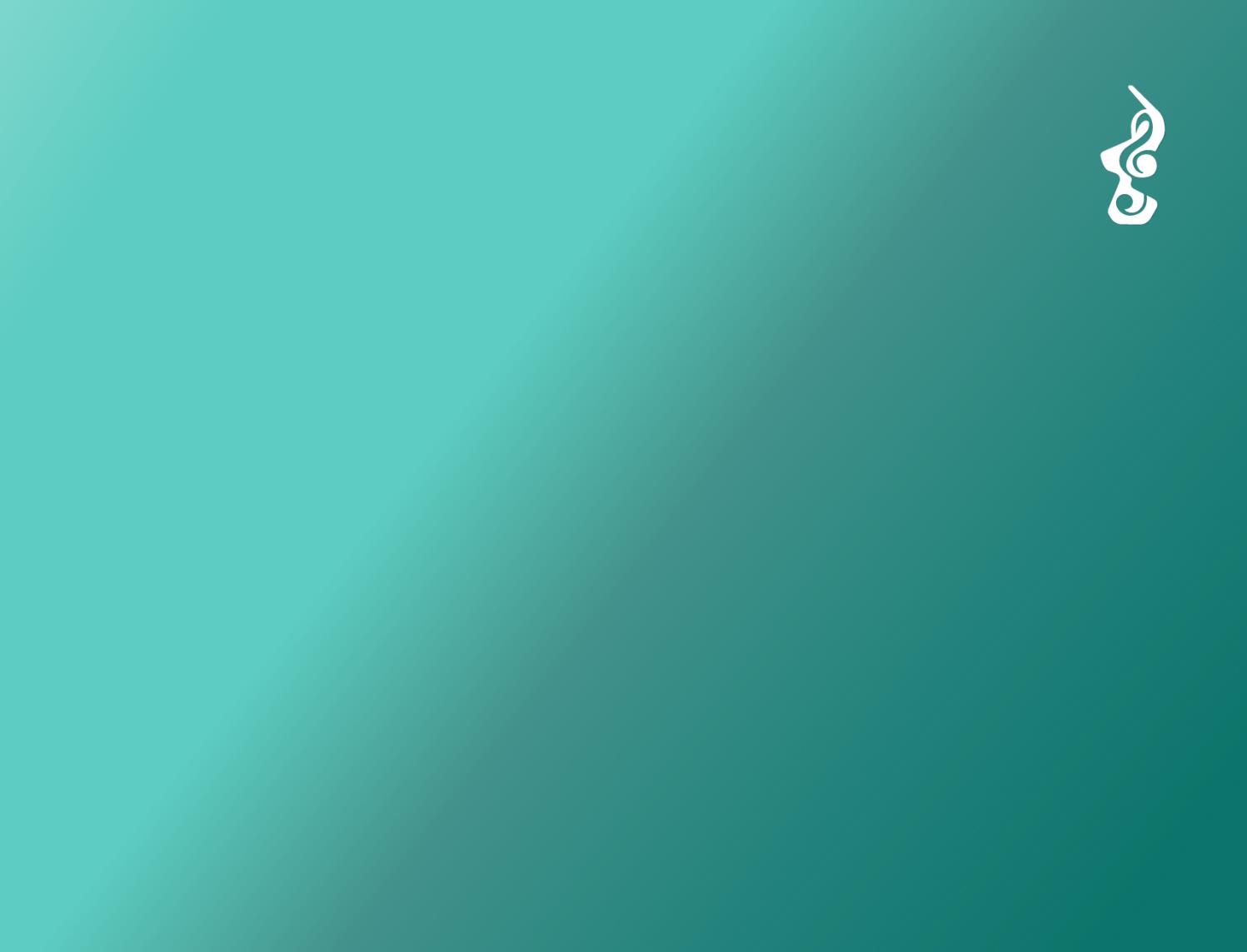 Ontwikkelsporen
Opleiding/ontwikkeling
Aanbod jeugd:
HaFaBra muziekexamens voor verenigingen met eigen opleiding
Solistenconcoursen
LBM-Jeugdorkest

En verder lobby i.s.m. andere provinciale
Bonden en de KNMO om cultuuronderwijs 
(o.a. muziek) weer een volwassen rol te geven.
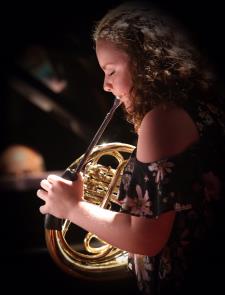 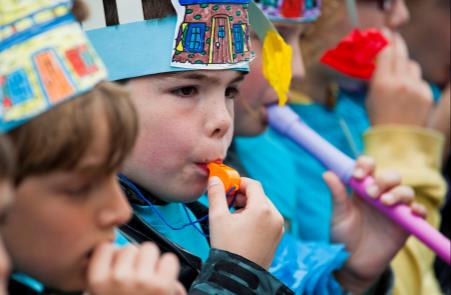 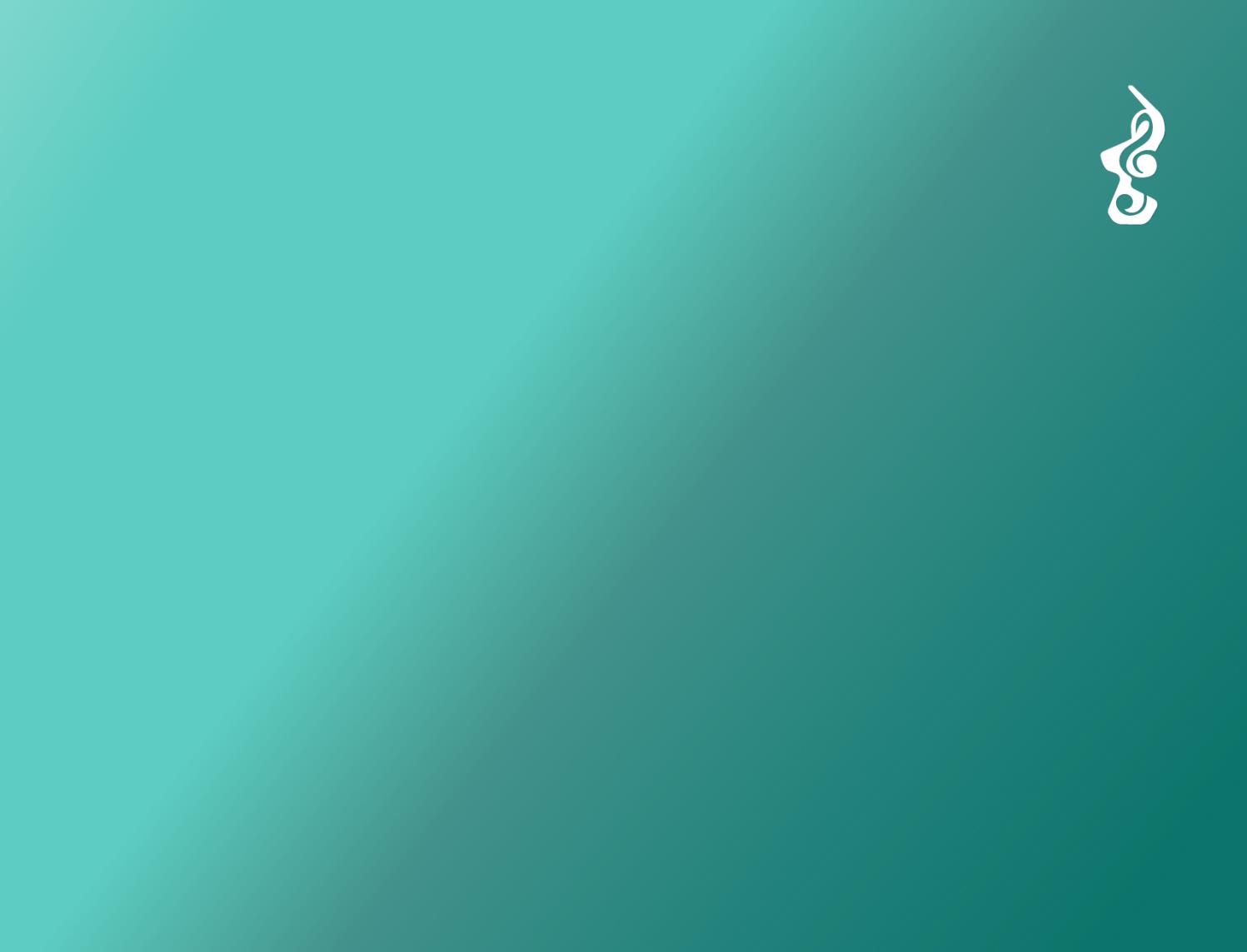 Ontwikkelsporen
Dirigenten
(Bij)scholingsmogelijkheden voor dirigenten. 
Aanbod:
Opleiding assistent-dirigent i.s.m. RICK Weert, Kunstencentrum Venlo en Stichting  Muziekschool Kerkrade.(financiële impuls na behalen van het certificaat) 
Maestri
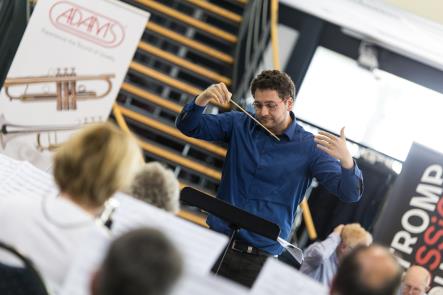 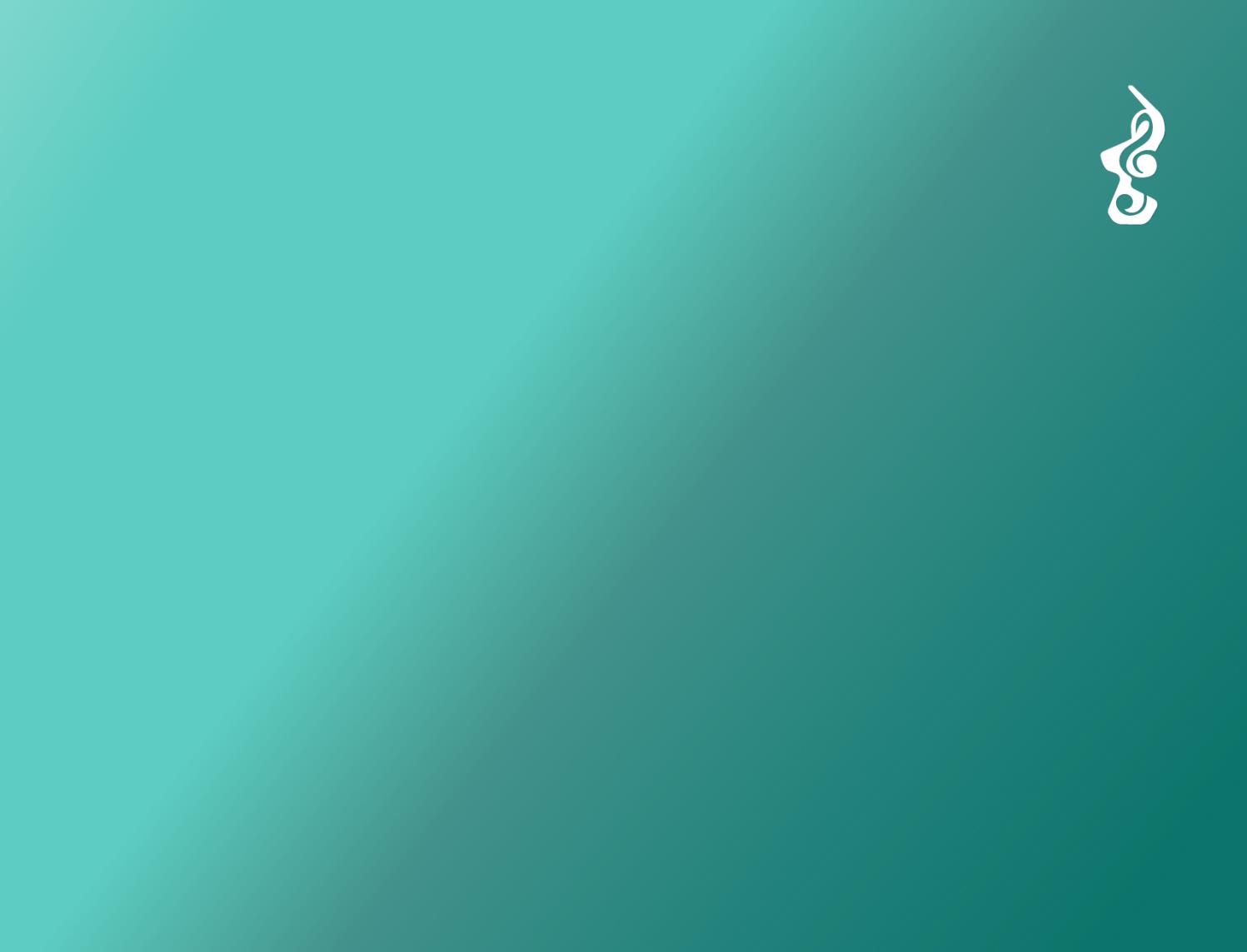 Ontwikkelsporen
Concoursen
organisatie van concoursen in voor- en najaar
organisatie Open Podia in voor- en najaar (nieuw!)
jury-aan-huis

https://vimeo.com/864761440
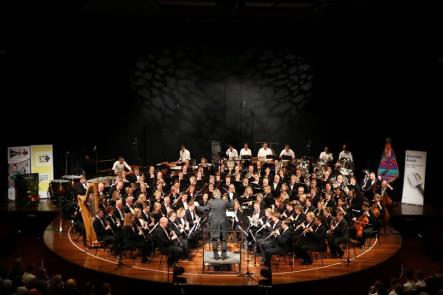 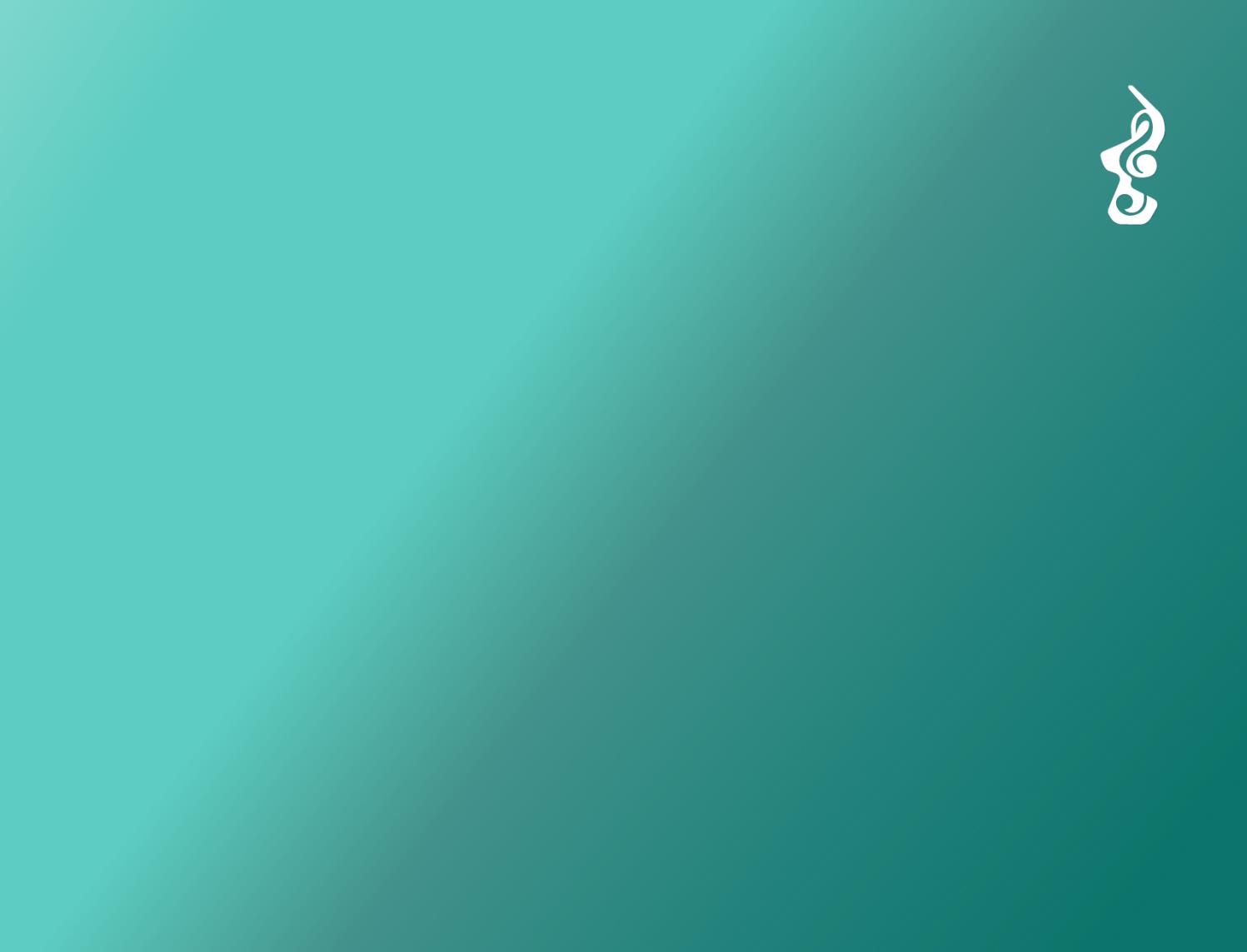 Ontwikkelsporen
Concepten
Limburgs Meziekdaagorkest 2024
Een aanbod van de LBM aan verenigingen, waarmee zij een kant en klaar programma aangeboden krijgen om een avondvullend programma te verzorgen.Aanbod omvat:
arrangementen
lijst met voorgestelde artiesten
PR-plan

(in ontwikkeling)
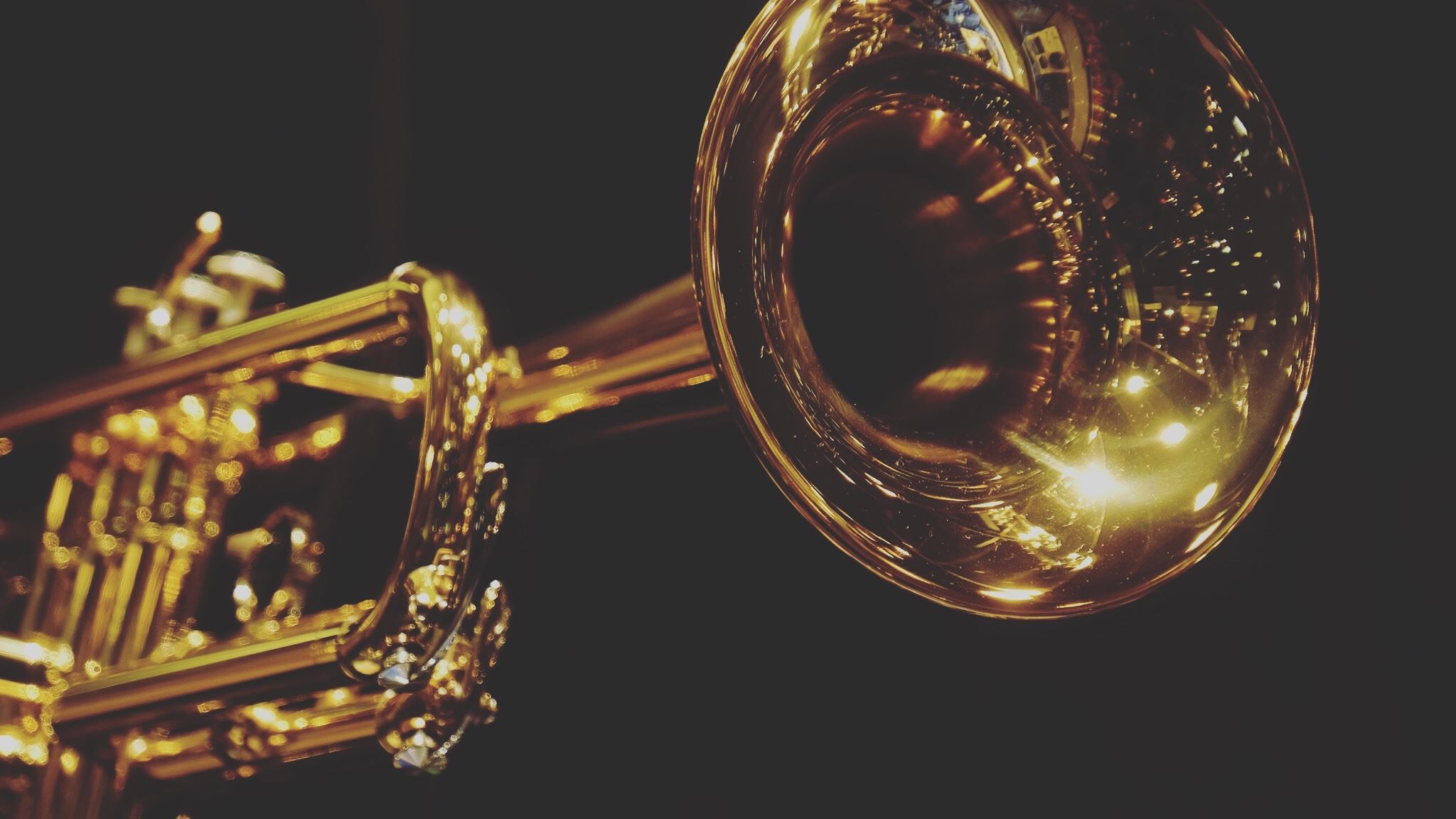 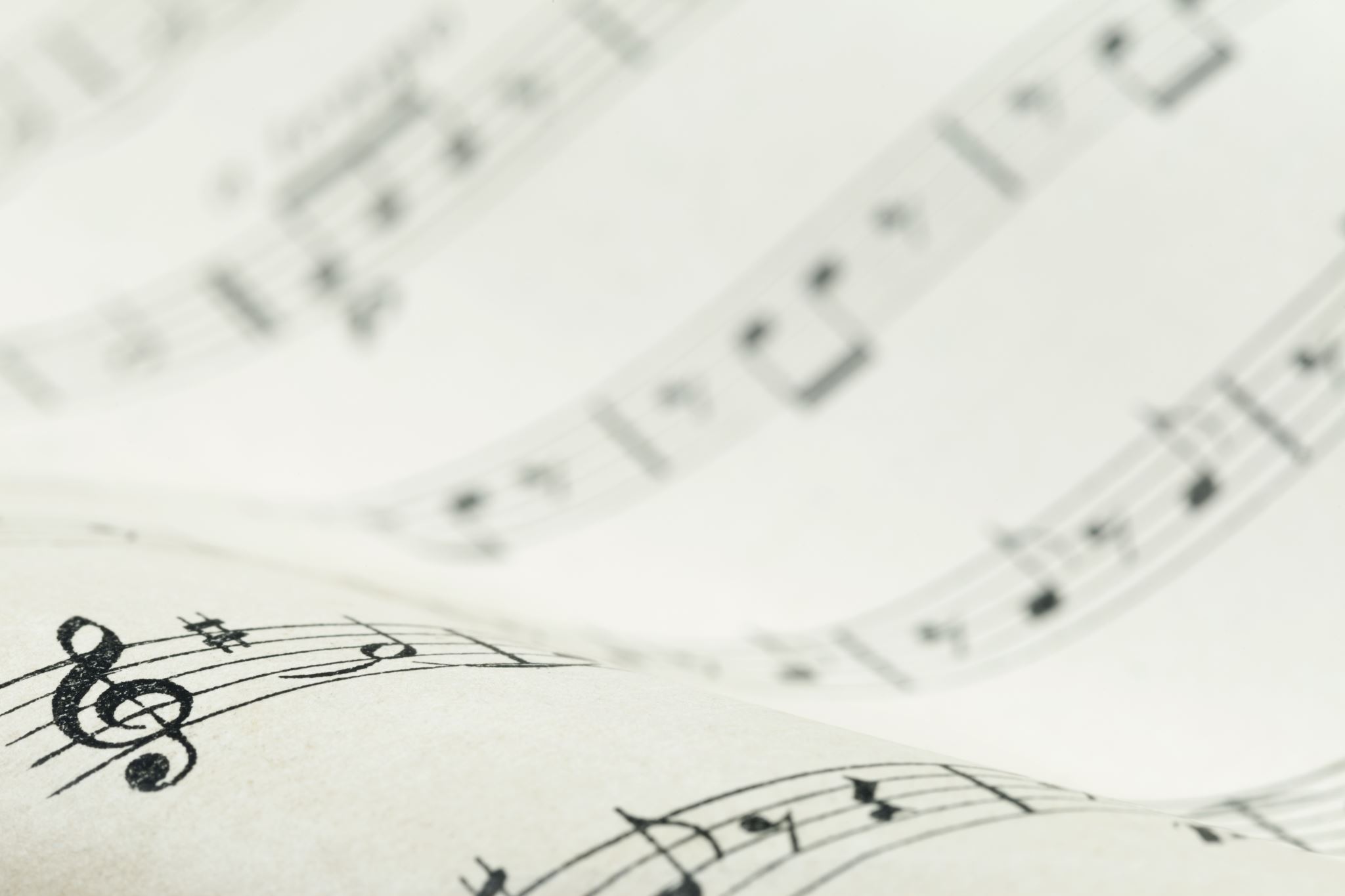 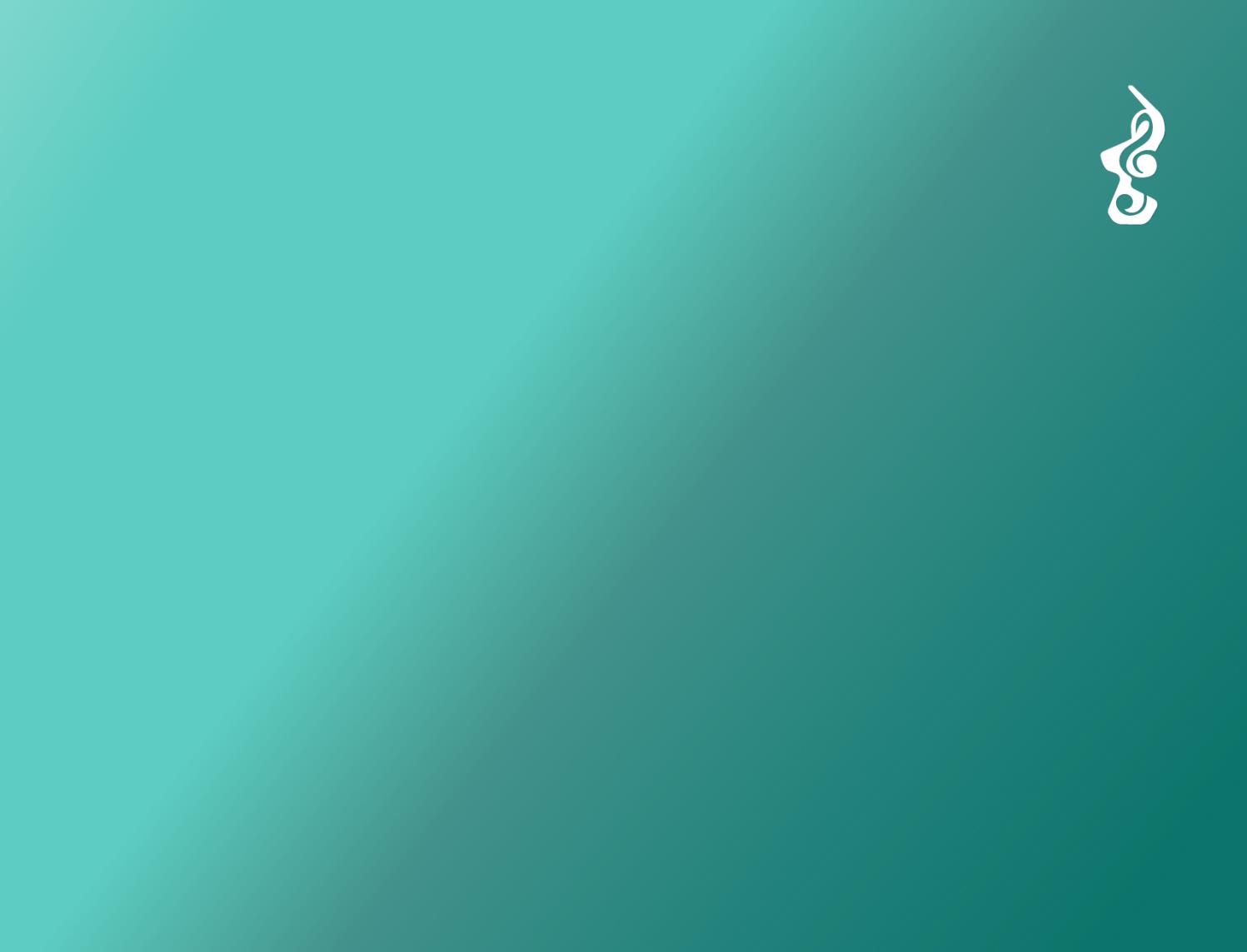 Dagelijkse ondersteuning
Helpdesk ledentooladministratie
Verzorgen van insigne aanvragen 
Kenniscentrum
Verzorgen van nieuwsbrieven + social media
Coachingstrajecten (intake + koppelen coach + evaluatie)
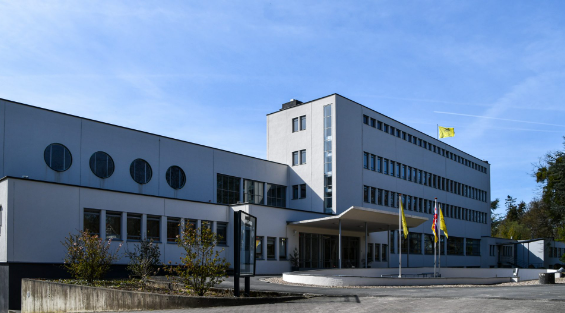 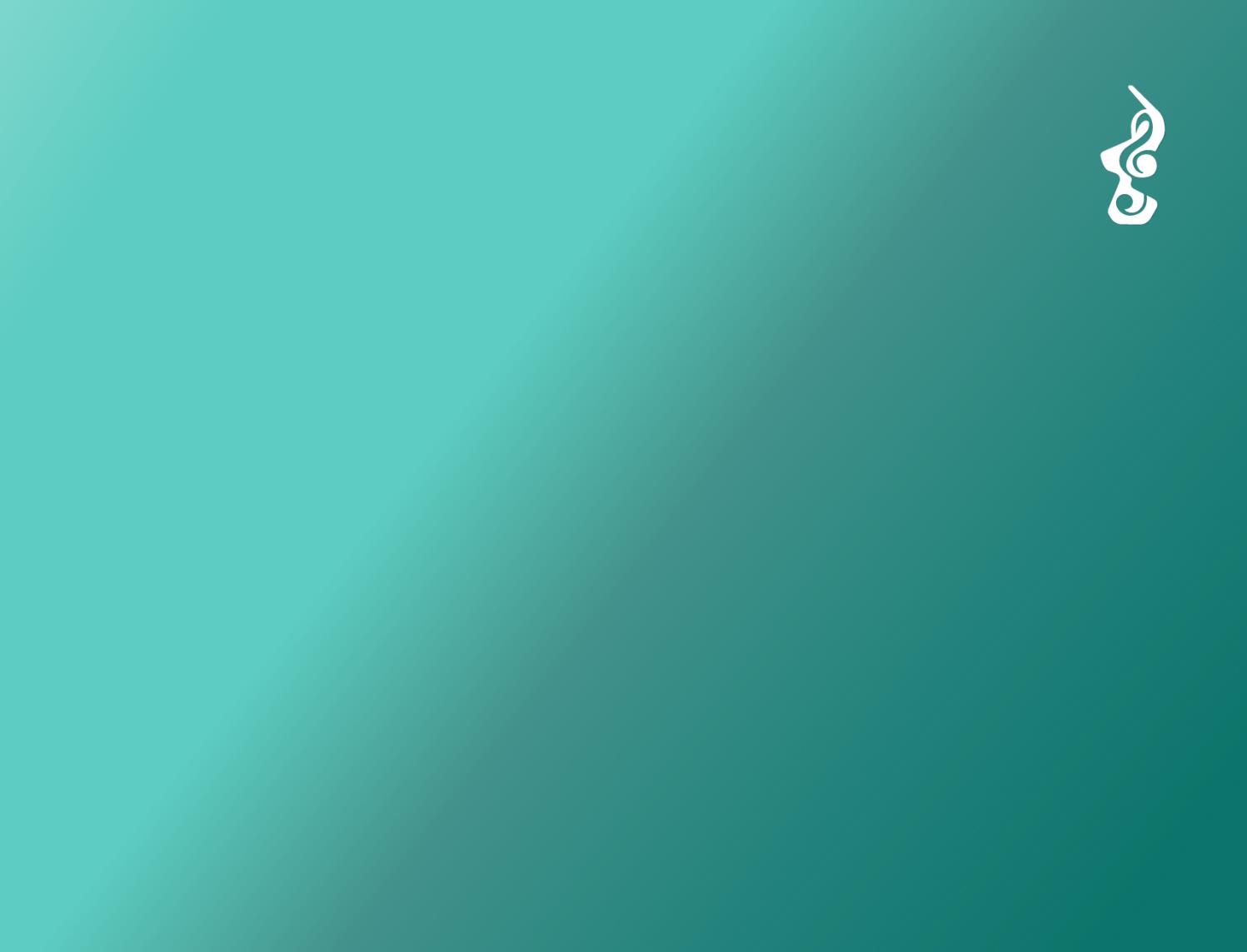 Communicatie
Blaosriek - Rob Mennen bezoekt 12 verenigingen en brengt bijzondere, grappige en ontroerende verhalen in beeld
 
www.lbmblaasmuziek.nl

Facebook

Instagram

Nieuwsbrief: meld je aan!
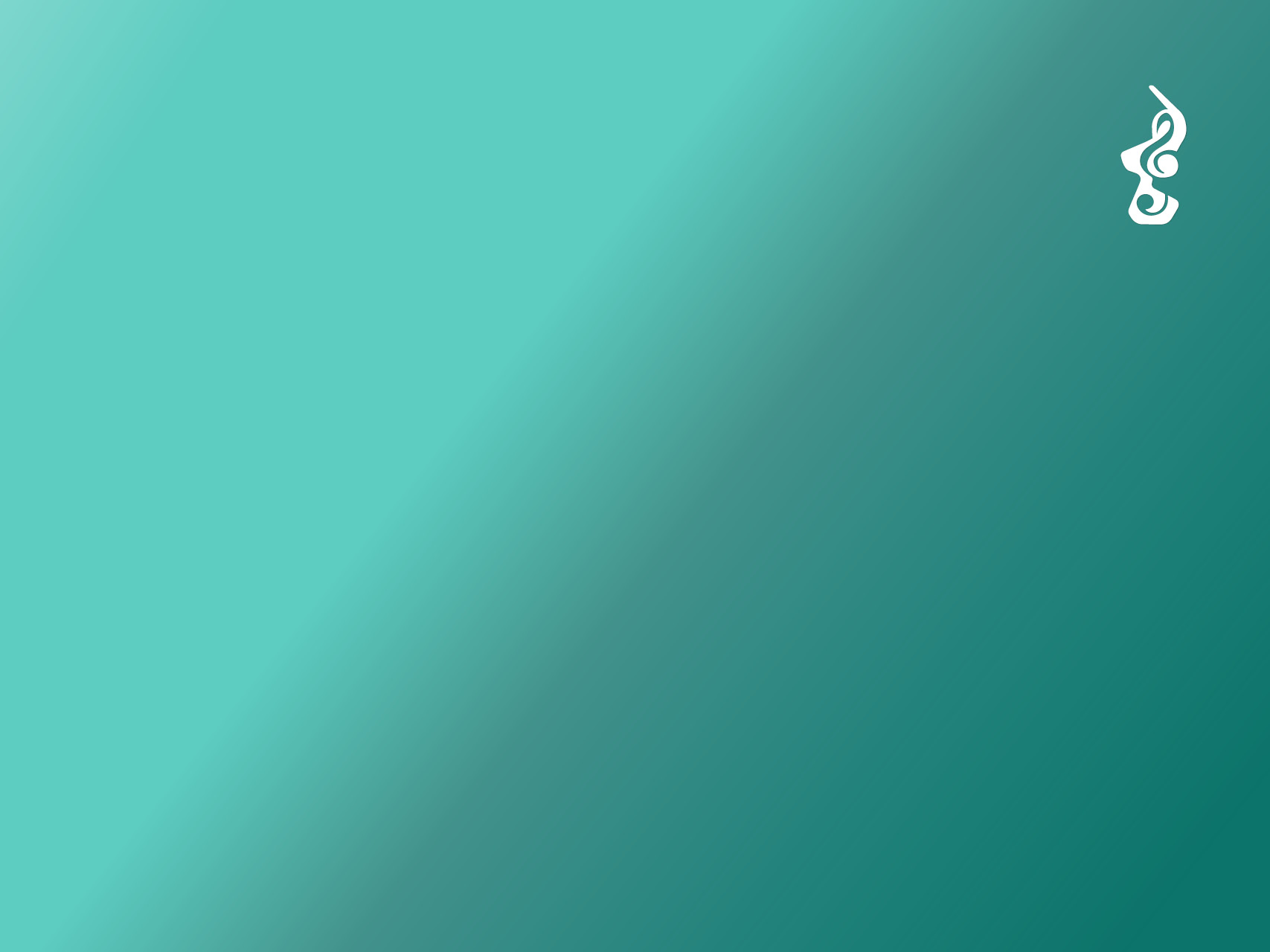 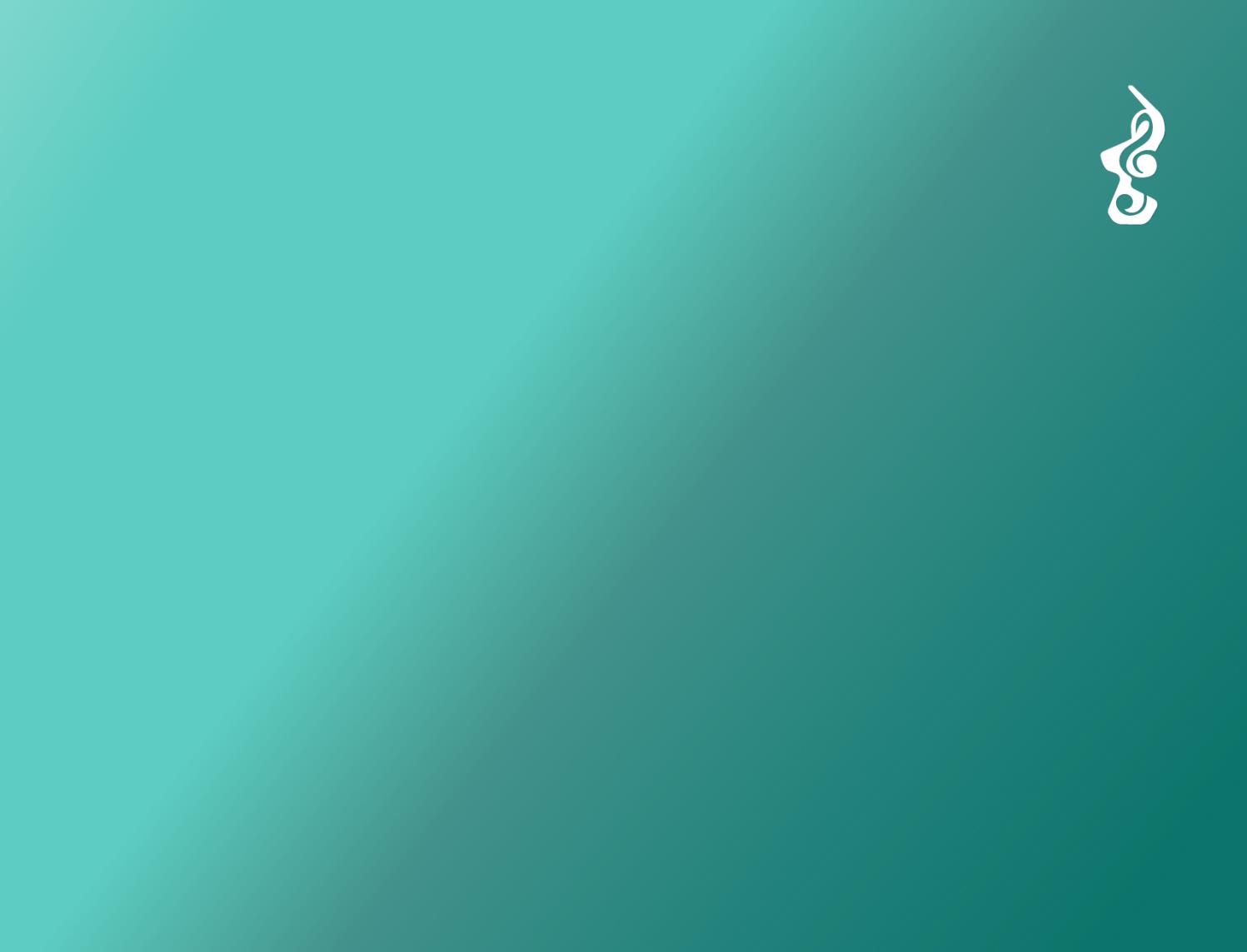 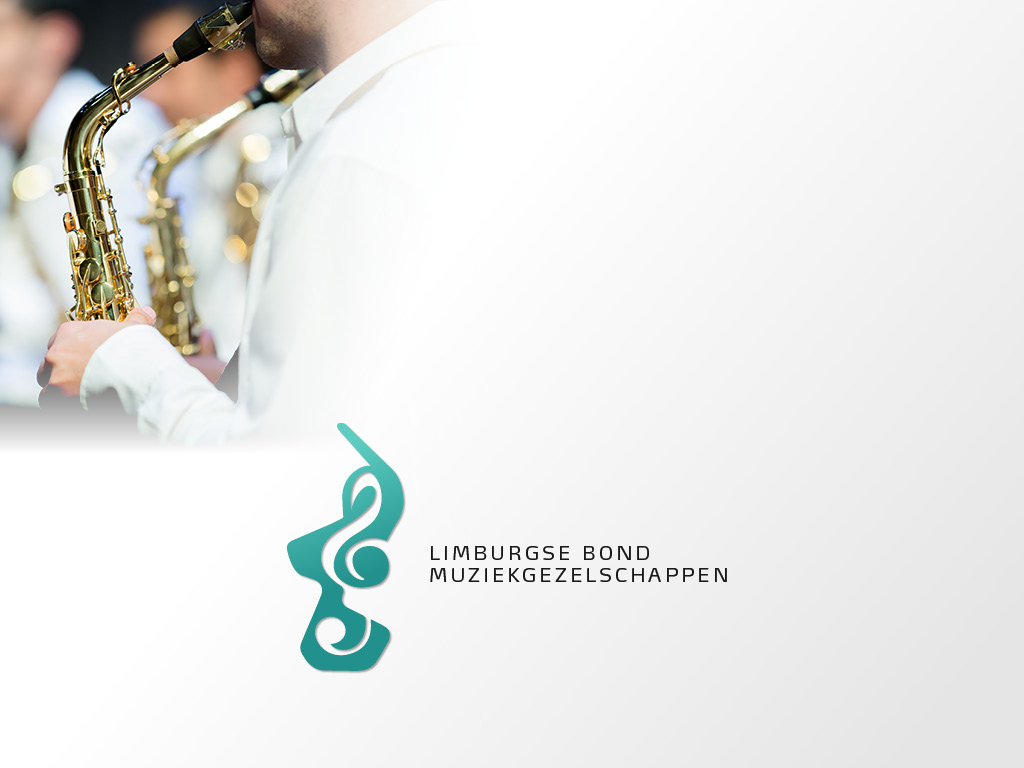 Stichting Klankkleur Limburg
Bedankt voor uw aandacht
Uitwerking activiteiten ontwikkelsporen
Dagelijkse ondersteuning
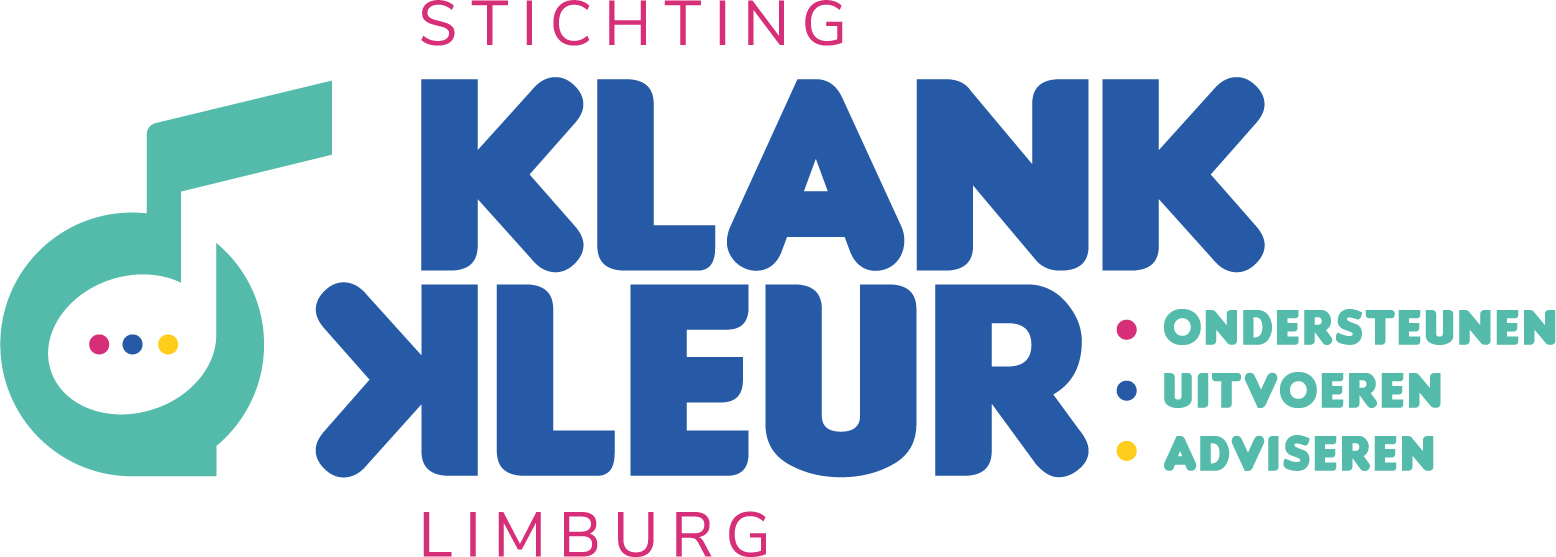 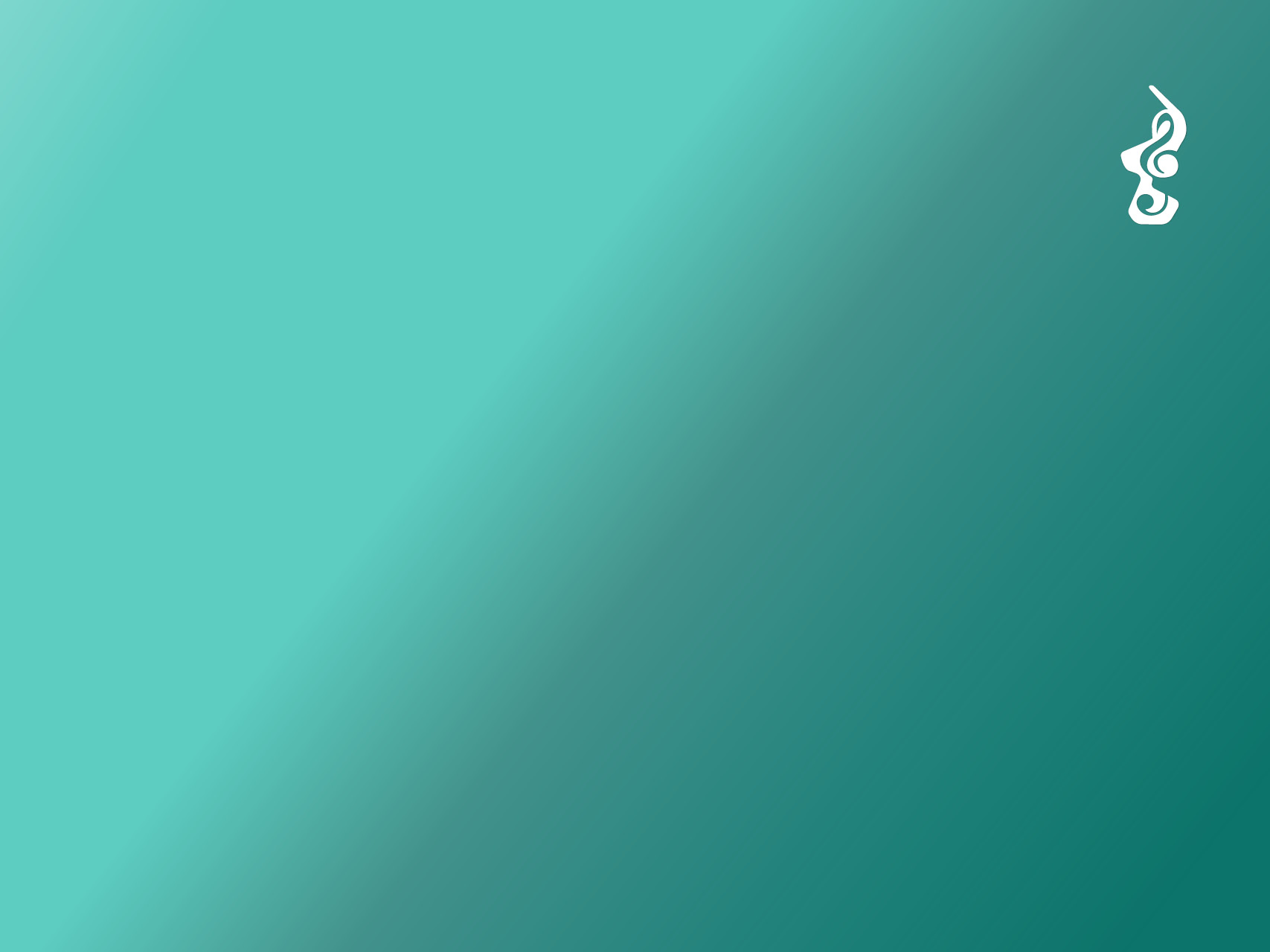 5 Begroting
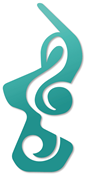 Samenvatting begroting 2024
Financieel resultaat en financiële positie






Belangrijkste elementen uit de begroting

Begrotingsresultaat
Vrijwel sluitende begroting
81% van de totale kosten zijn activiteitenkosten.

Activiteitenlasten
Grotere focus op bestaande projecten die, al dan niet in een vernieuwde vorm, van toegevoegde waarde zijn voor de blaasmuziek.
Aantal vernieuwingen begroot voor ontwikkelspoor Concepten.

PM-posten
HaFaBra-arrangementen carnavalsmuziek: PM omdat enquêteresultaten bepalend zijn voor doorgang vinden van project.
Stimuleringregeling Samenwerken voor muziekonderwijs: Inspanningen vanuit LBM, maar volledige financiering vanuit SKL.
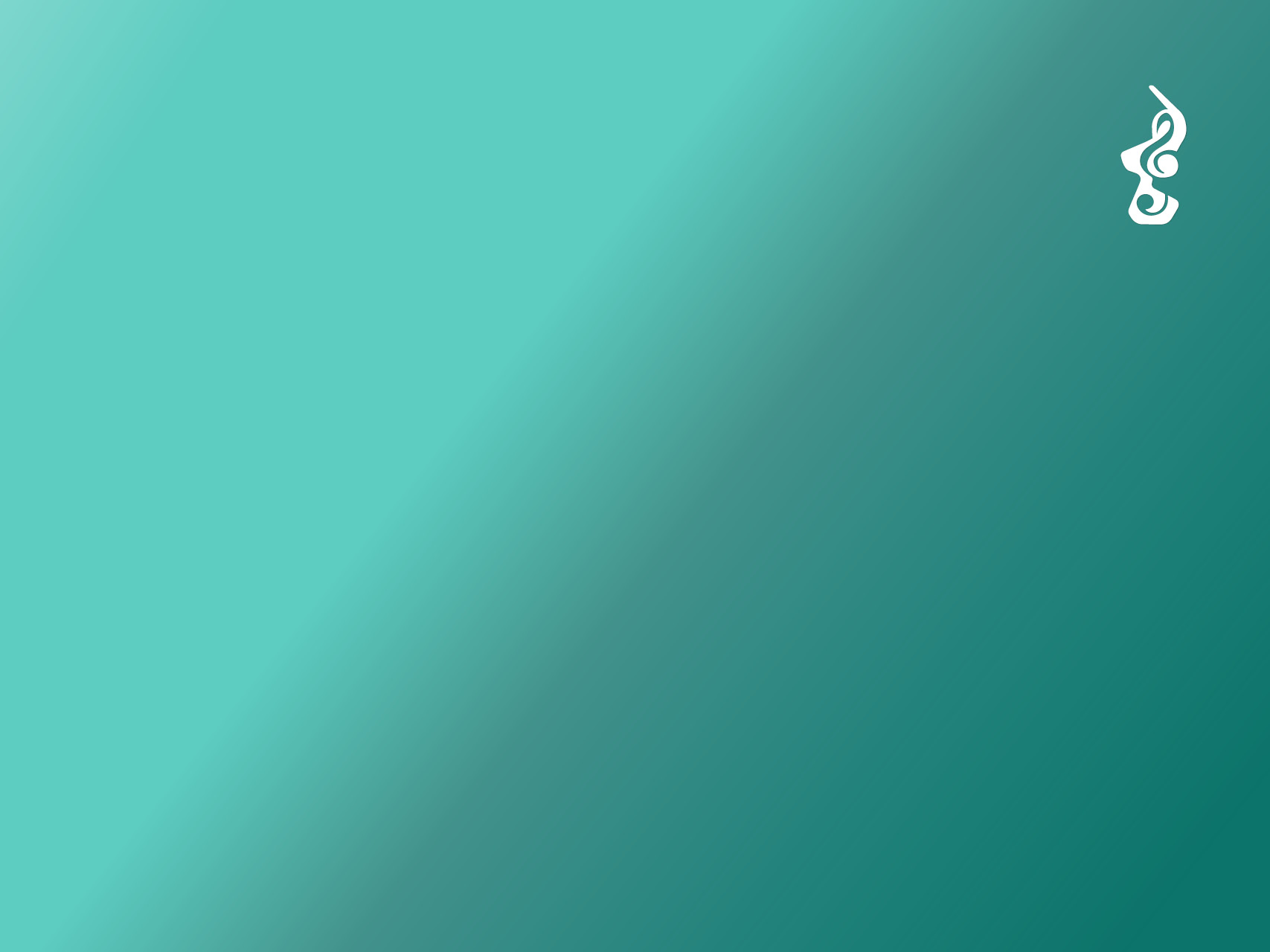 6 Concertconcoursen
Concoursen binnen de KNMO
Hoe maken we voor ieder orkest gelijke kansen?
Basis principes
Welke afspraken hebben we centraal gemaakt?
Afspraken
Iedereen hanteert dezelfde landelijke reglementenDe lijst met juryleden wordt landelijk samengesteld door de WSA CommissieJuryleden worden max. ingezet voor twee dagdelen. Bij avondprogramma extra juryteamEr is een concoursverplichting van 1 x per 5 jaar indien men de divisie wil behouden
Afspraken
Een concoursaccommodatie is van tevoren beoordeeld op geschiktheid voor concoursenAanvang wedstrijden is niet voor 10.00 uurDeelnemers in de festivaldivisie krijgen geen punten, wel een rapport en een gesprek na afloopDeelnemers in de Introductiedivisie krijgen geen punten, wel een rapport met een “divisie” advies
Soorten concoursen
Welk vormen van concoursen bestaan er?
Concoursvormen
Concertconcours Introductie en Div. 1,2, 3, 4, en 5Jury aan huis Festivaldeelname tijdens concoursen en geautoriseerde festivalsConcertconcours Lichte MuziekConcertconcours ConcertdivisiePortfolio voor Concertdivisie
Concertconcours Introductie en Div. 1,2, 3, 4, en 5(Is de traditionele concoursvorm)
Hierin kan gekozen worden voor 2 soorten deelname1.	Onderdeel 1 en 2 2.	Onderdeel 1, 2 en 3Het inspeelwerk wordt niet beoordeeld. Wil men het inspeelwerk wel laten beoordelen dan valt dit onder onderdeel 3Onderdeel 3 is een geheel vrij in te vullen programma. Let wel op de totale speeltijd van het programma.
Jury aan Huis
Is hetzelfde als een gewoon concertconcours. Je organiseert dit als vereniging zelf of met meerdere verenigingen samen.Locatie kies je zelf, wel goedkeuring LBM. Organisatiekosten en de kosten van de juryleden worden doorbelast vanuit de LBM.Je bent zelf verantwoordelijk voor de organisatie.Kan niet worden gepland in de maand dat de LBM ook haar concertconcours organiseert.Datum i.o.m. LBM i.v.m. beschikbaarheid juryleden etc.)
Festivaldeelname tijdens concertconcoursen en geautoriseerde festivals
Deze vorm is deelnemen als festivaldeelnemer tijdens een concertconcours of een geautoriseerd festival.De jury geeft een schriftelijke beoordeling en er is de mogelijkheid tot een gesprek met een jurylid na afloop van het optreden. Geen puntenMet deze vorm kun je 2 jaar uitstel van de concoursverplichting krijgenProgramma min. 15 en max. 30 minuten. Vrije keuze programma
Concertconcours Lichte Muziek
Deze concoursvorm geeft de mogelijkheid om lichte muziek te spelenDeze vorm is niet op elk concours mogelijkProgramma min. 20 en max. 30 min podiumtijdProgramma moet vooraf worden goedgekeurdVoor deze concoursvorm zijn aparte juryleden aangewezen
Concertconcours Concertdivisie
Orkest wordt toegelaten tot de concertdivisie indien gedurende drie opeenvolgende keren in verschillende jaren op een door de KNMO erkend concertconcours ten minste 90 punten is behaald in de 1e divisie.Programma is vrij, maar moet wel vooraf worden beoordeeld door het RIC. (Tijdcontrole en of het programma concertdivisie waardig is). Het is geen beoordeling over kwaliteit van het  programma. Dit is namelijk onderdeel van de beoordeling door de jury.Degradatie vanuit de concertdivisie volgt bij een beoordeling lager dan 85 punten of geen deelname na concours-verplichting. Om wederom in de concertdivisie te mogen uitkomen moet gedurende twee opeenvolgende keren in verschillende jaren op een door de KNMO erkend concertconcours ten minste 90 punten zijn behaald in de 1e divisie.
Portfolio Concertdivisie
Het portfoliosysteem is, als extra mogelijkheid naast het bestaande concourssysteem, bedoeld voor orkesten in de Concertdivisie. Van de portfolio-optie kan pas gebruik worden gemaakt nadat een orkest twee maal met succes heeft deelgenomen aan een concours in de Concertdivisie. Aan de hand van het portfolioformat doet een orkest verslag van de relevante muzikale activiteiten over een periode van 4 jaar. Dit zijn de 4 kalenderjaren voorafgaand aan het jaar waarin het orkest verplicht zou zijn om deel te nemen aan een concertconcours. Alvorens een orkest wederom gebruik kan maken van de portfolio-optie dient het weer minimaal één keer met goed resultaat te hebben deelgenomen aan een concertconcours in de Concertdivisie.
Het reglement
Welk reglement is van toepassing
Reglement
Alle reglementen staan op de website van de KNMOlink: http://www.knmo.nl/doelgroepen/blaasmuziek/reglementen/Dit is de enige plaats met garantie op de laatste versie!
Introductiedivisie
Introductiedivisie kun je gebruiken als je:- Voor de eerste keer gaat deelnemen aan een       concertconcours- Lang niet op concours bent geweest.- Er een grote verandering is geweest in bezetting	-omzetting naar andere orkestvorm, veel nieuwe jeugd, 	fusie etc.)Deelnemers in de Introductiedivisie krijgen geen punten, wel een rapport met een “divisie” adviesVolgende keer concoursdeelname kun je ten hoogste uitkomen in de geadviseerde divisie.
Fusie-orkesten
Orkesten die zijn gefuseerd mogen uitkomen in de divisie waarin één van beide orkesten op dat moment behoort.Voorbeeld:Orkest 1: 5e divisie 	Orkest 2: 3e divisieDan mag het fusie-orkest maximaal uitkomen in de derde divisie.Denkt men dat het orkest een hoger niveau heeft dan de hoogste divisie van beide orkesten dan wordt geadviseerd om deel te nemen in de introductiedivisie.
Concoursverplichting / Uitstel
1 x per 5 jaar op concours	* WMC deelname telt als concoursdeelname	* ECWO deelname telt als concoursdeelname	* Deelname aan Concertconcours of Concours Lichte 		   Muziek telt beide als deelnameUitstel mogelijkheden:1 jaar uitstel via de LBM aanvragen2 jaar uitstel indien deelname aan ONFK/NBK/ONHK en geautoriseerde festivals. (Wel graag melden)Er kan maar van 1 mogelijkheid tot uitstel per concoursperiode gebruik worden gemaakt! (Niet stapelen dus)
Covid-19 en Uitstel
Orkesten die officieel waren ingeschreven op de concertconcoursen die door Covid-19 niet zijn doorgegaan hebben voldaan aan hun concoursverplichting. Zij hadden namelijk de intentie om deel te nemen.Voor concoursdeelnemers ONFK, ONHK, NBK deelnemers die officieel stonden ingeschreven is de volgende concoursverplichting 2 jaar later gezet.De jaren 2020 en 2021 tellen niet mee als concours jaren.In Mijn LBM staat het jaar waarin we u graag weer zien. (Eerder mag ook natuurlijk)
Repertoire
Welk repertoire is beschikbaar voor concoursen?
Repertoire
Repertoire is vermeld in de repertoirelijstenDeze staan op de website van de KNMOlink:  http://www.knmo.nl/repertoria-blaasmuziek-2/Werken moeten volledig worden uitgevoerd tenzij anders vermeld in lijst
Repertoire
Al het repertoire wat wordt opgegeven en hier niet te vinden is moet worden beoordeeld door het RIC Link:http://www.knmo.nl/doelgroepen/blaasmuziek/incidentele-beoordeling-van-werken-voor-blaasmuziekconcoursen-via-ric/Er moeten op de concertwedstrijden werken worden uitgevoerd zoals beschreven in het reglement.Onderdeel 1, 2 en eventueel onderdeel 3
Juryleden
Welke juryleden op welke concoursen/ Festivals?
Jurylijst
De jurylijst is de afgelopen jaren geleden volledig gescreend, en aangevuld met nieuwe juryleden De juryleden zijn ook allemaal opnieuw getraindJuryleden voor de Concertconcoursen moeten altijd vanaf deze lijst worden gekozen Voor Open kampioenschappen reglement en festivalreglement zijn hiervoor aparte afspraken gemaakt
Gesprek met (4e) jurylid
Door toevoegen van een extra jurylid is de mogelijkheid (niet verplicht) om na afloop een gesprek te hebben met een jurylid.Dit gesprek is na afloop van het optreden en bestemd voor dirigent met 1-2 afgevaardigden van het bestuur/orkest.Het jurylid kan dan mondeling een korte toelichting geven op het optreden en evt. vragen beantwoorden. Tijdens dit gesprek geeft het jurylid geen inzage in de uitslag.
Jury team en 4e jurylid
4e jurylid systeemvoorstel
Ledenlijsten controle
Moeilijk te controlerenDiscussiepunt geweest bij de laatste aanpassingLedenlijsten worden in concoursjaren aangepastAVG wetgeving
Concours locaties
Welke locaties zijn er voor concoursen in NL?
Concourslocaties
De Lawei 			Drachten
Theater De Maaspoort 		Venlo
Theater Oranjerie 		Roermond
Hanzehof 			Zutphen
Theater de Meenthe 		Hoofddorp
Scheldetheater 		Terneuzen
De Schalm 			Veldhoven
Muziekcentrum		Enschede
Theater De Tamboer		Hoogeveen
Juryvergoeding
De onkostenvergoeding voor juryleden is landelijk bepaald

Huidige JURYVERGOEDING

Maximaal € 249,= per dag (inclusief btw) ongeacht de duur van de wedstrijd
Reistijden van het jurylid worden niet vergoed.
De reiskostenvergoeding bedraagt € 0,33 per km + eventuele parkeerkosten, dan wel 2e klas openbaar vervoer.
Overnachting vergoeding bij meerdaags concertconcours
Vragen?
Stel ze bij Mirjam Waltmans, projectmedewerker SKL. 
via info@klankkleurlimburg.nl of aan bartnijs@lbmblaasmuziek.nl
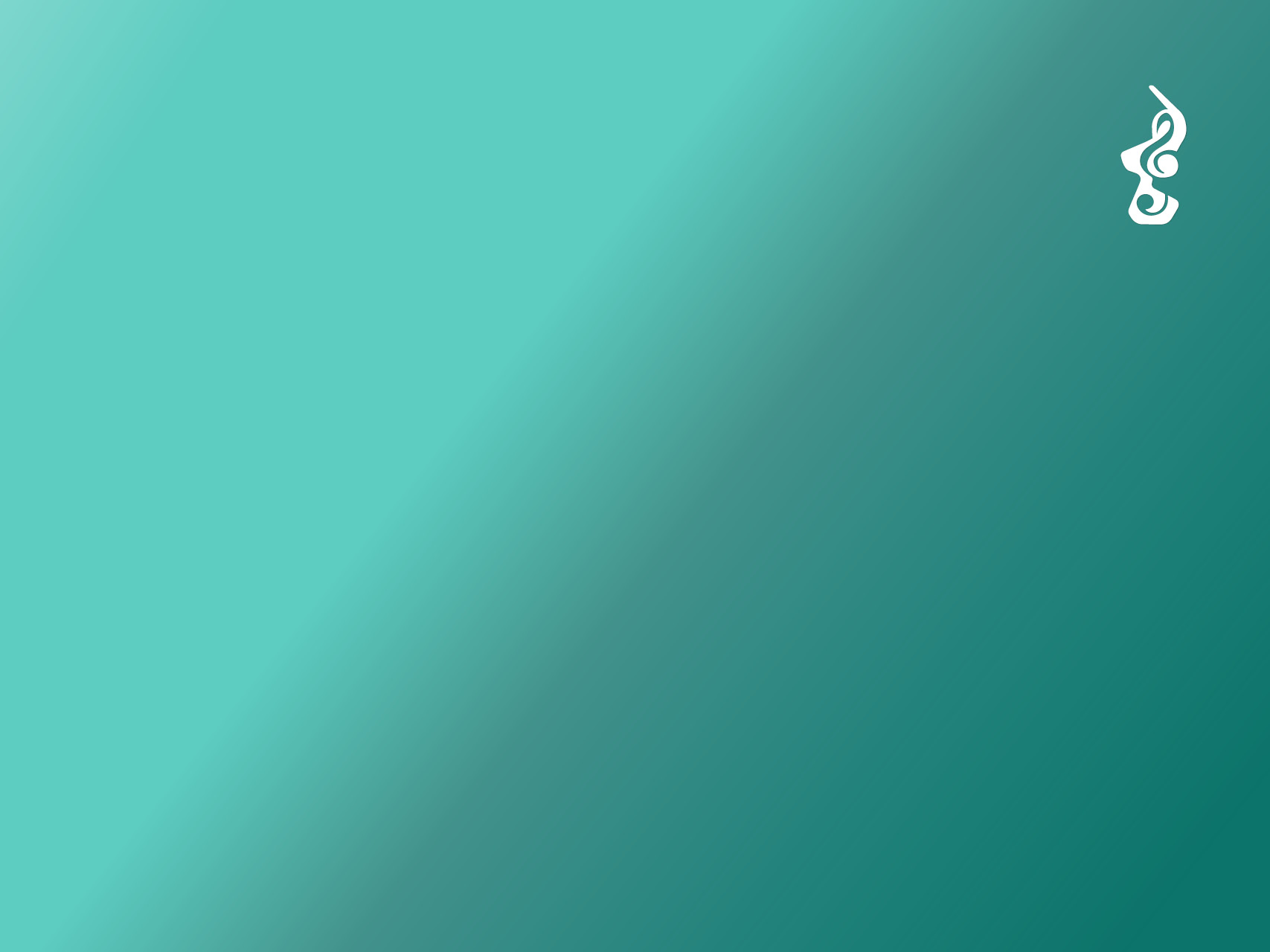 7 Solistenconcoursen en Finale Jonge Solisten
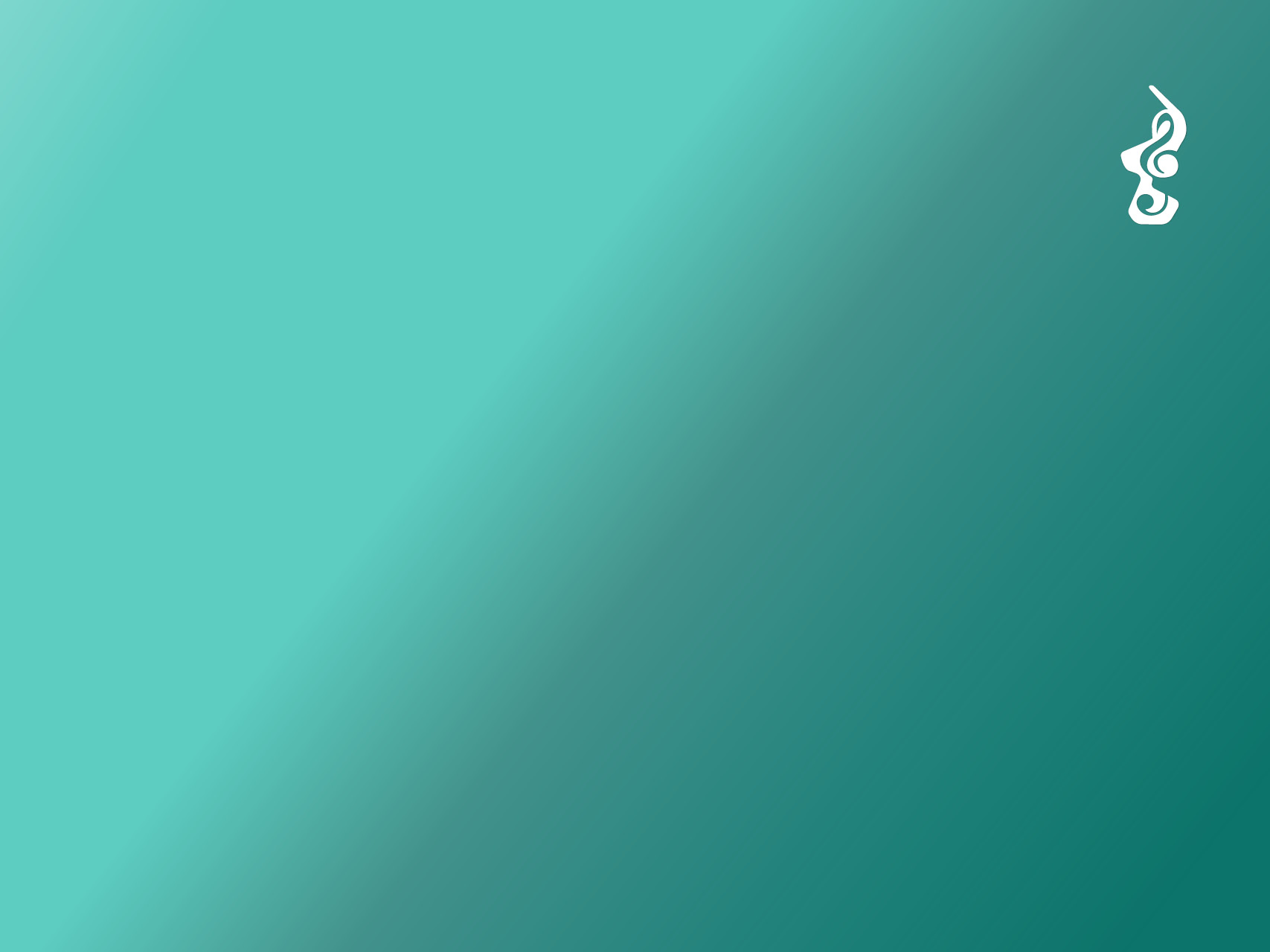 8 VASTSTELLEN DATUM ALGEMENE LEDENVERGADERING
2024
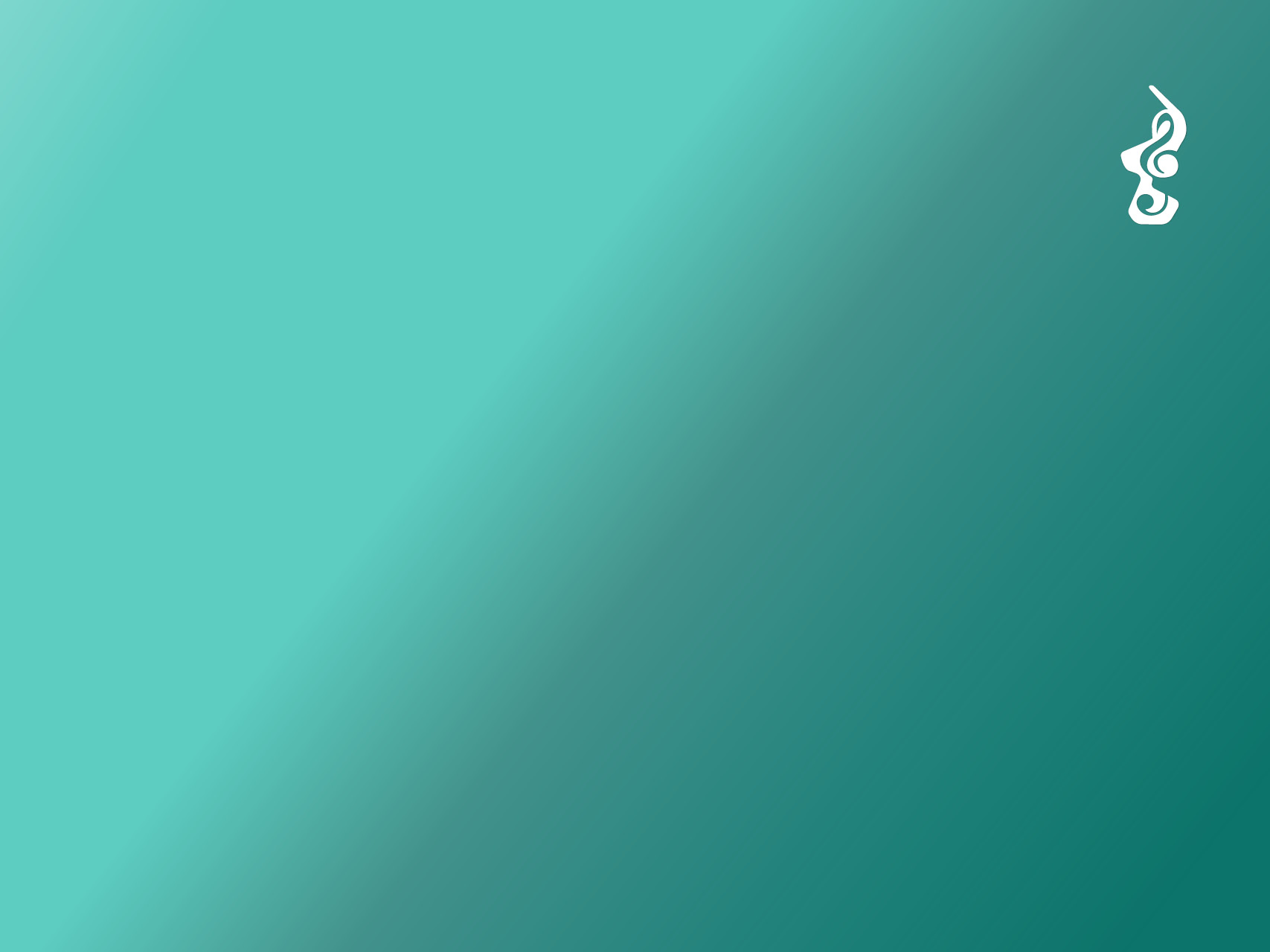 9 RONDVRAAG
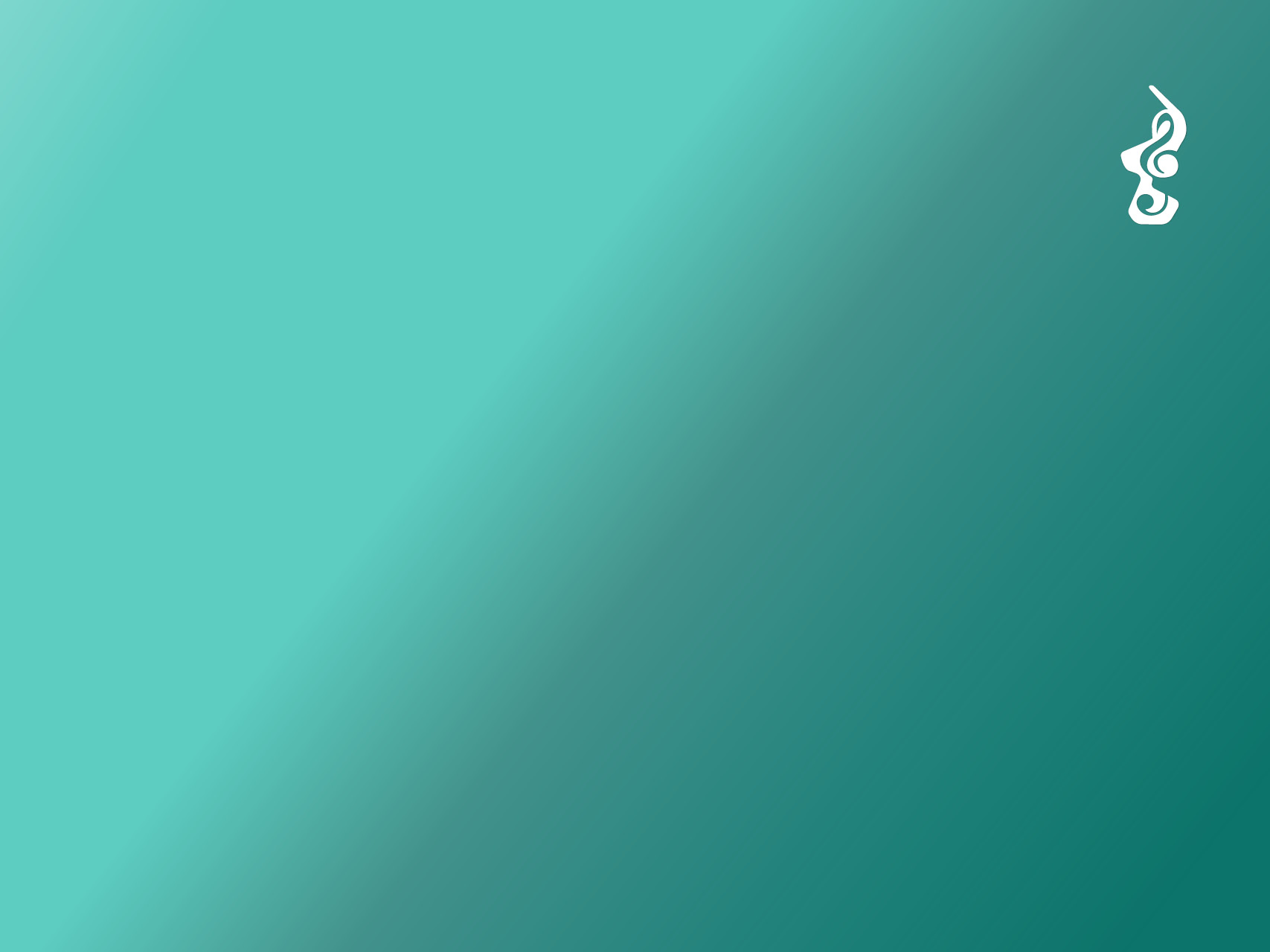 10Wenk ProductiesVera Baadjou
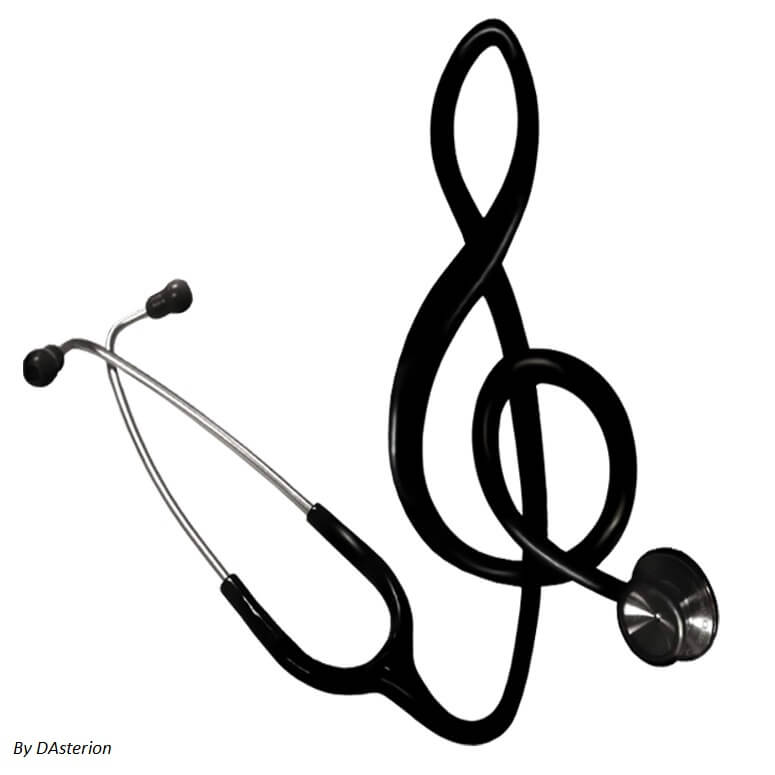 Fit to performGezondheid voor musici Vera Baadjou
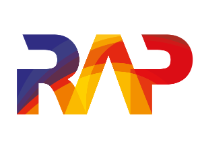 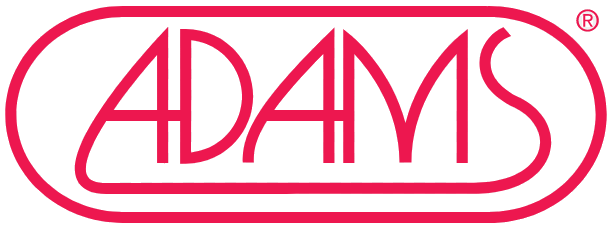 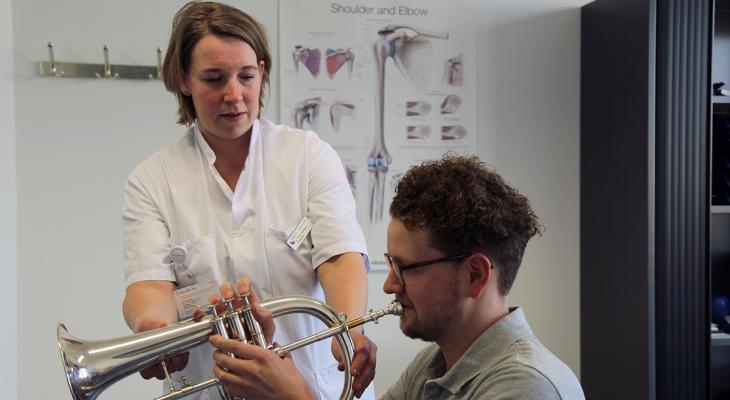 Even voorstellen …..
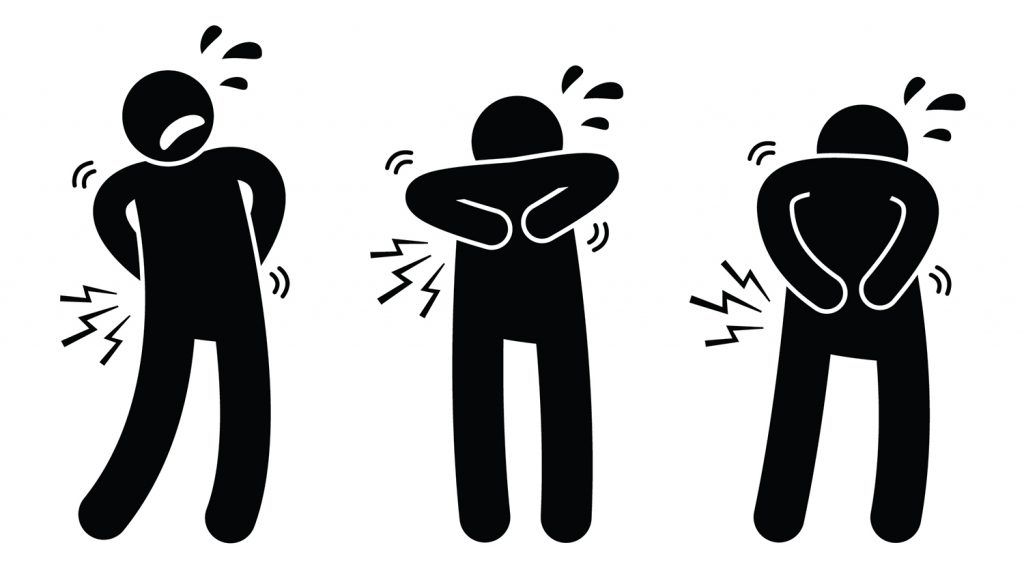 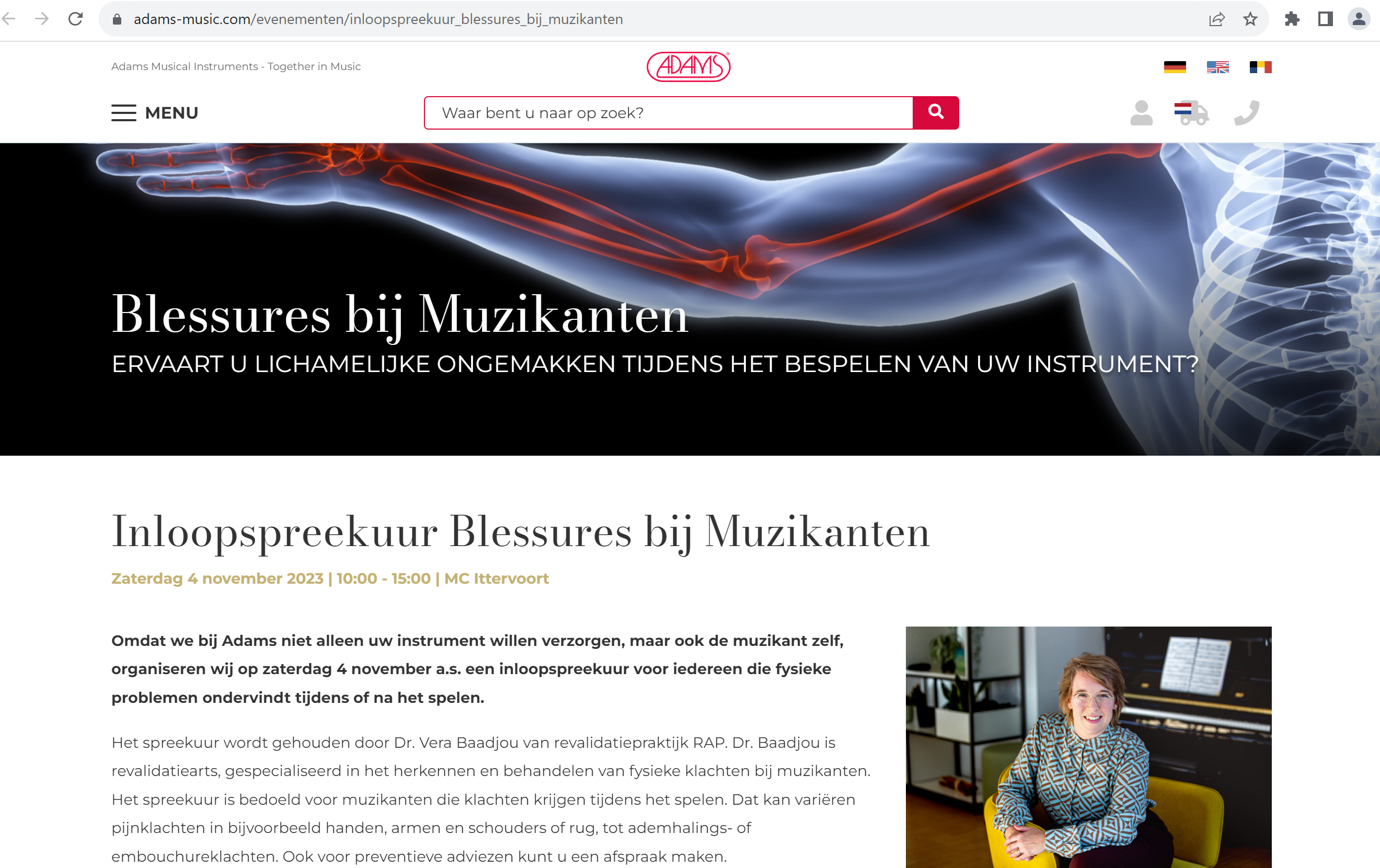 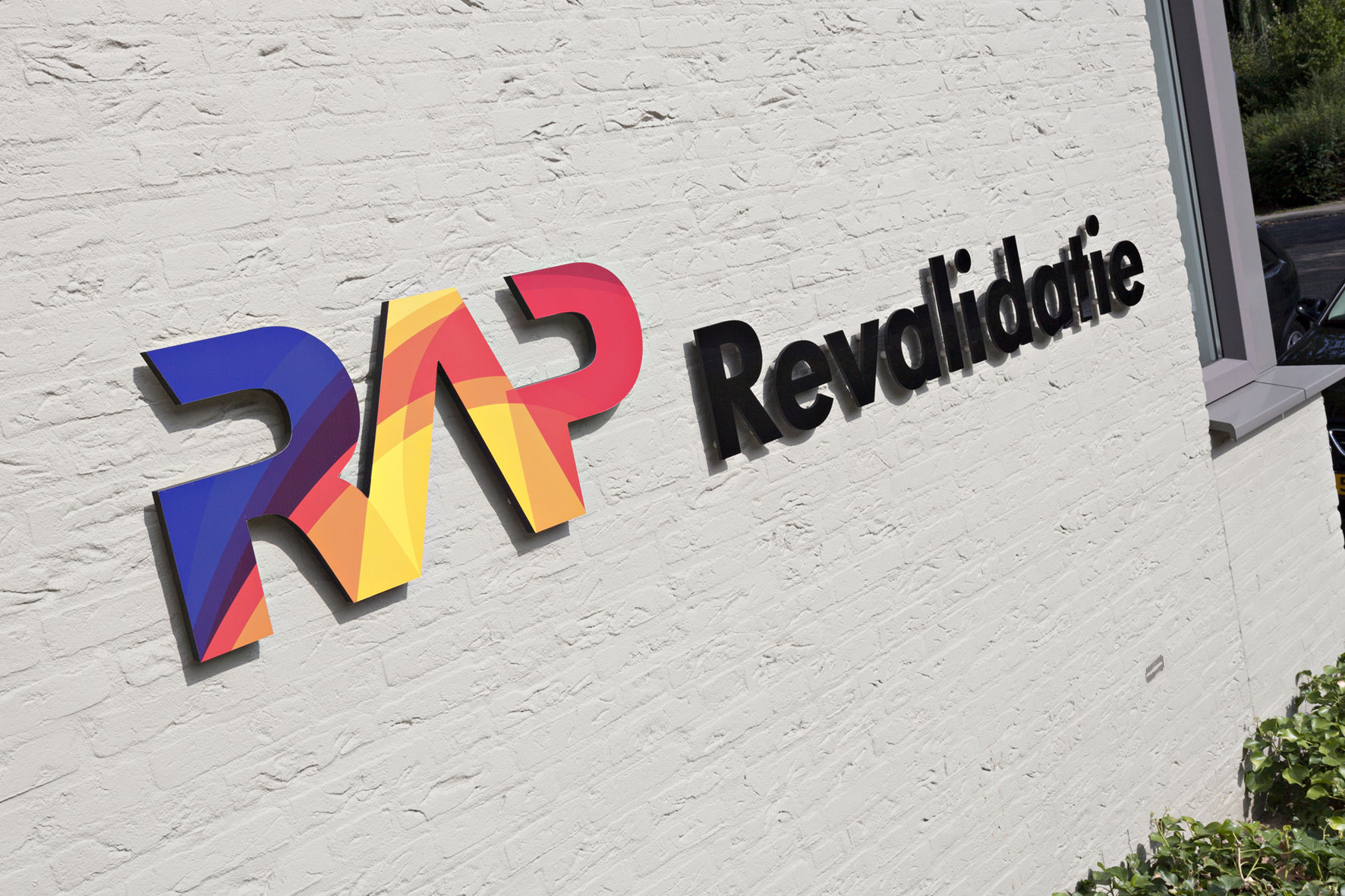 RAP revalidatie
Via huisarts verwijzing naar RAP in Heerlen of Brunssum
Vergoed via zorgverzekering
Wie kan terecht?
IEDEREEN met vragen over:
Verminderen van klachten
Advies over instrument i.r.t. lichaam
Advies over hulpmiddelen: duimsteun, dragers, etc.
Mentale klachten
Fysieke klachten
Gehoor
Visus
Preventie
Waar kun je aan denken?
Houding/ beweegadviezen
Gerichte fysiotherapie
Handtherapie
Hulpmiddelen
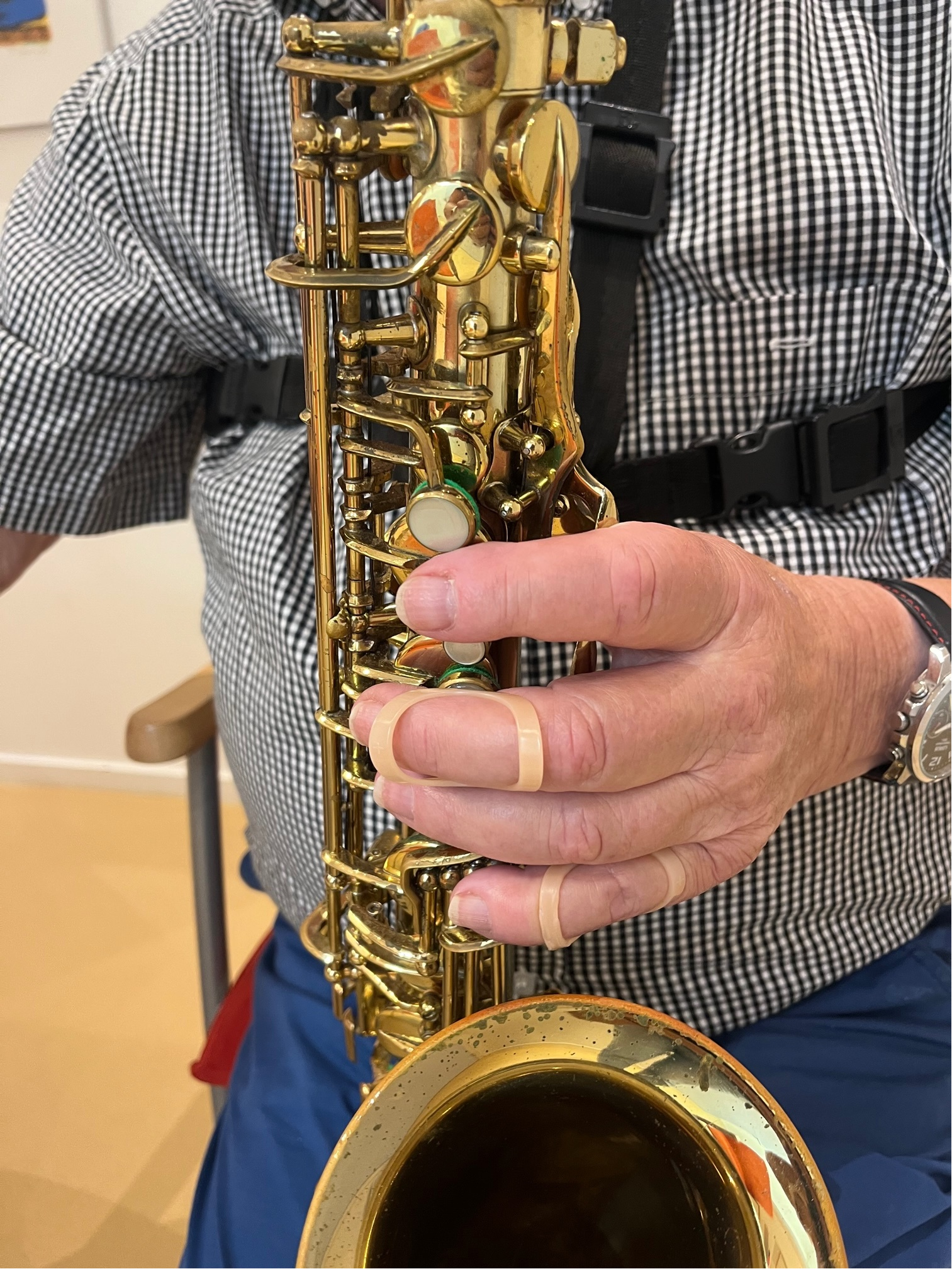 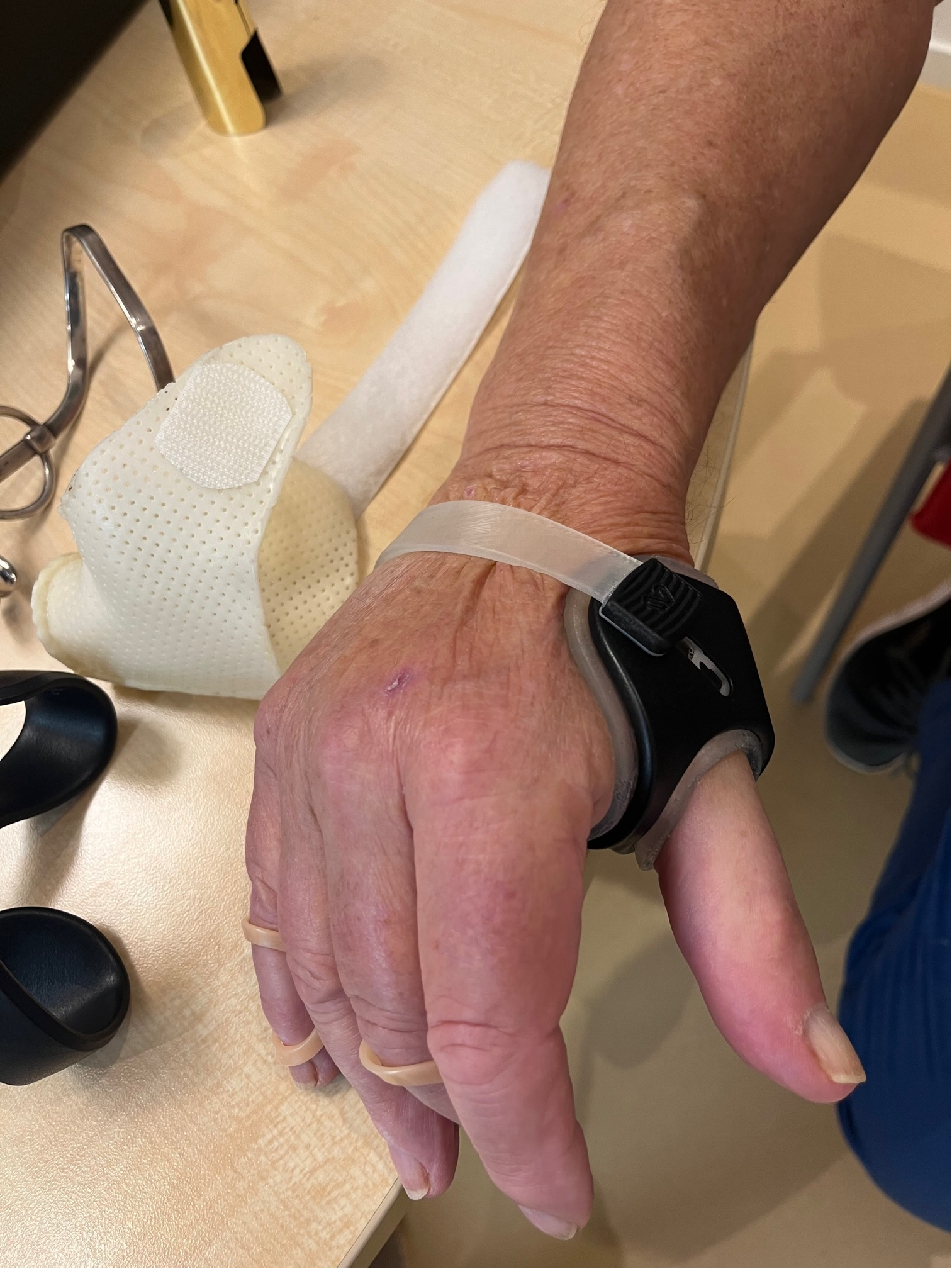 Vragen?
https://rap-zorg.nl/verwijzen/verwijzer/muziek-gerelateerde-problematiek

v.baadjou@rap-zorg.nl
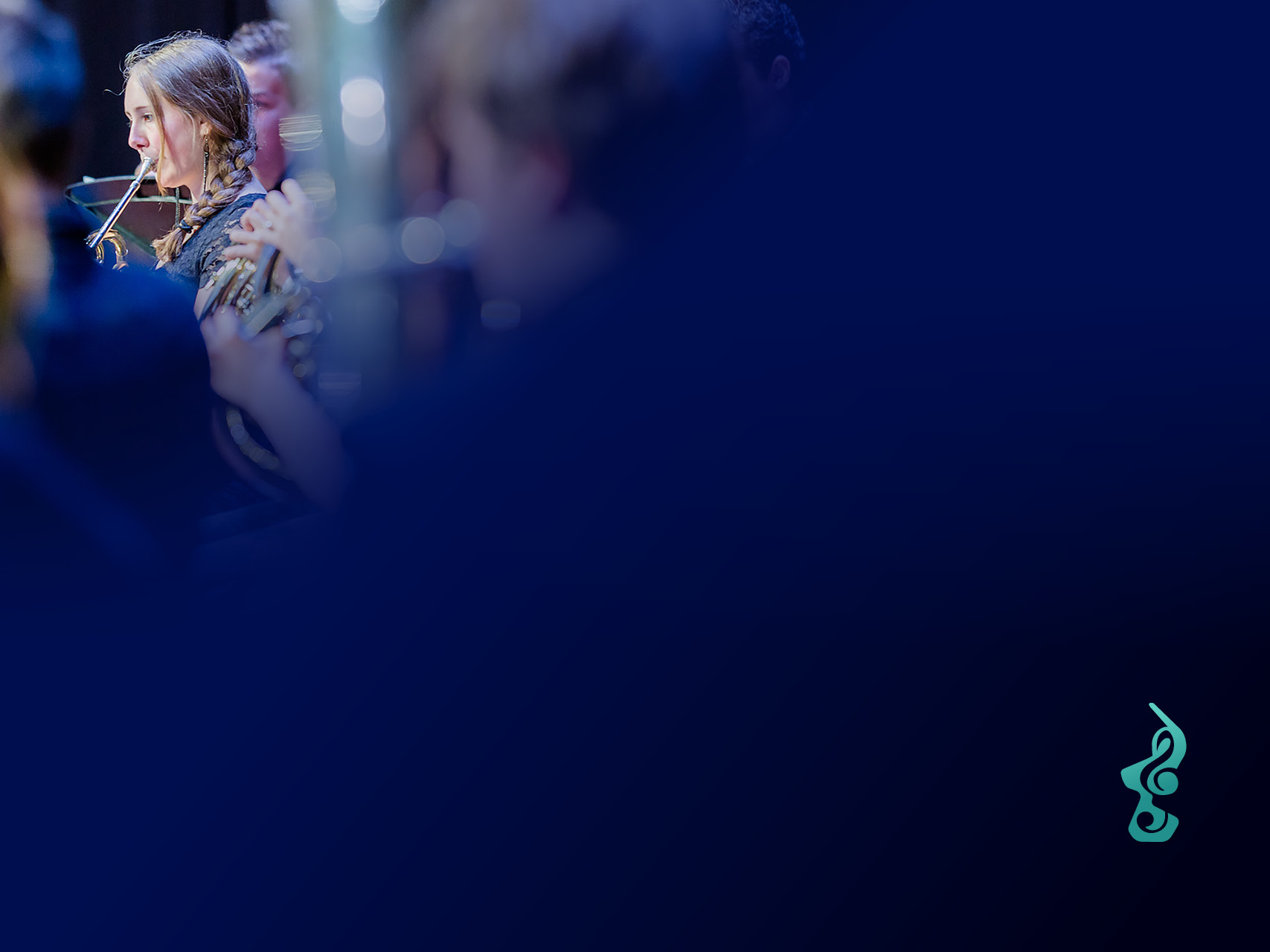 HARTELIJK DANK VOOR UW AANWEZIGHEID


Tot ziens bij het Klankkleur-Festival op 3, 4 en 5 november in TheaterHotel De Oranjerie Roermond!